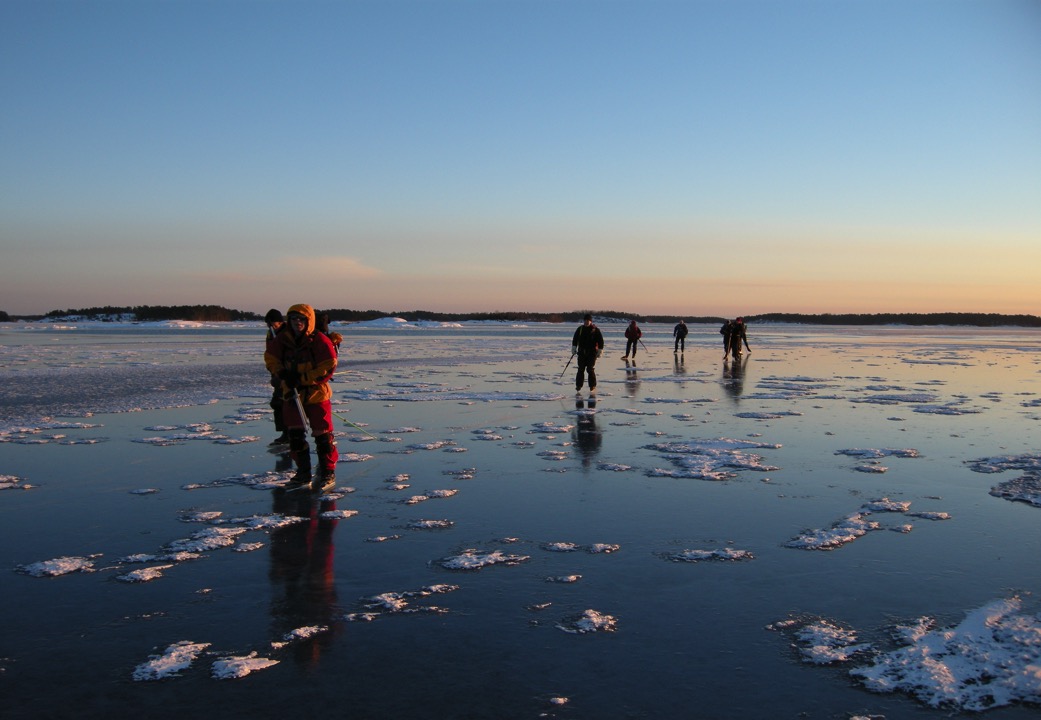 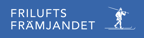 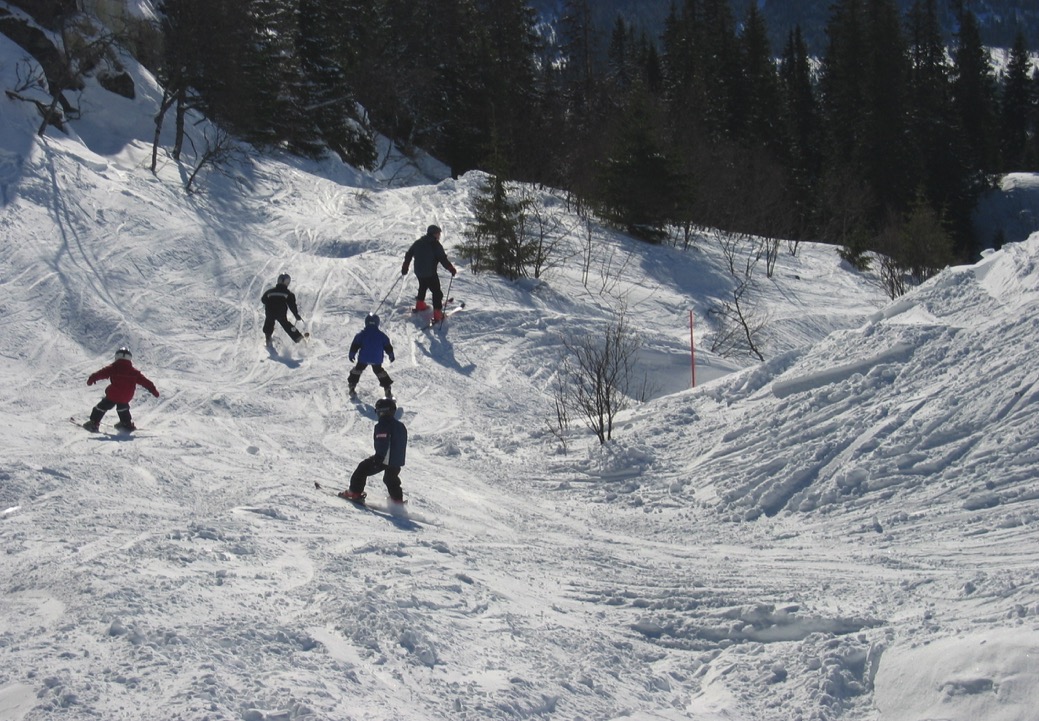 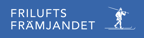 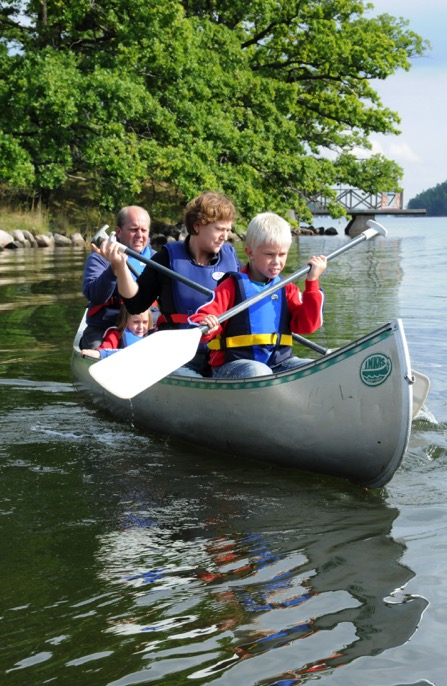 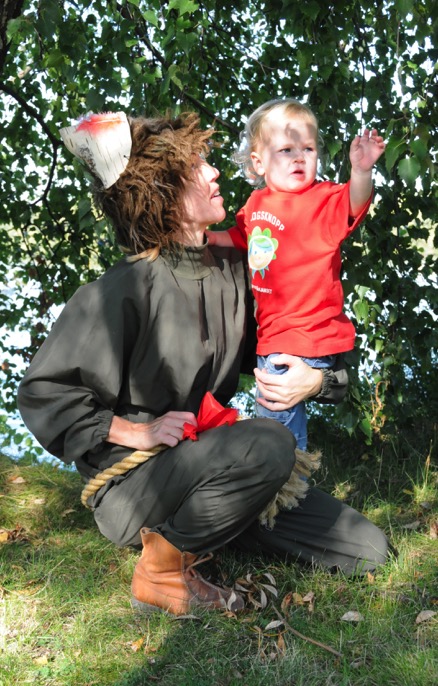 FÖR BARNEN
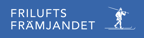 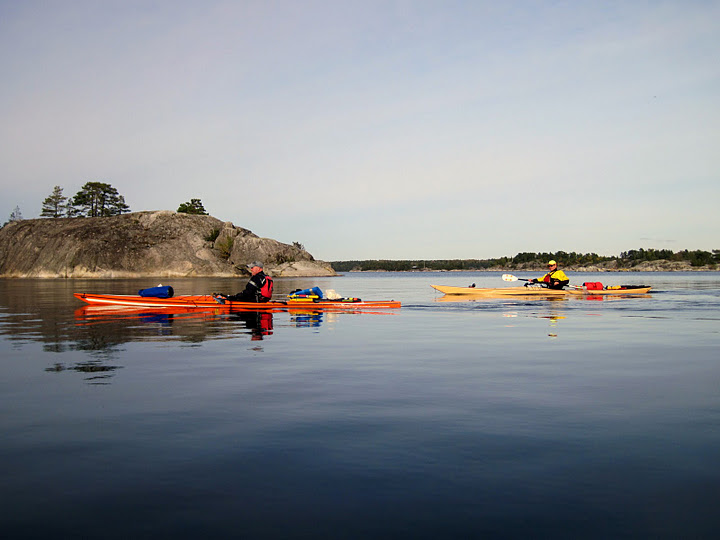 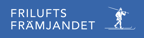 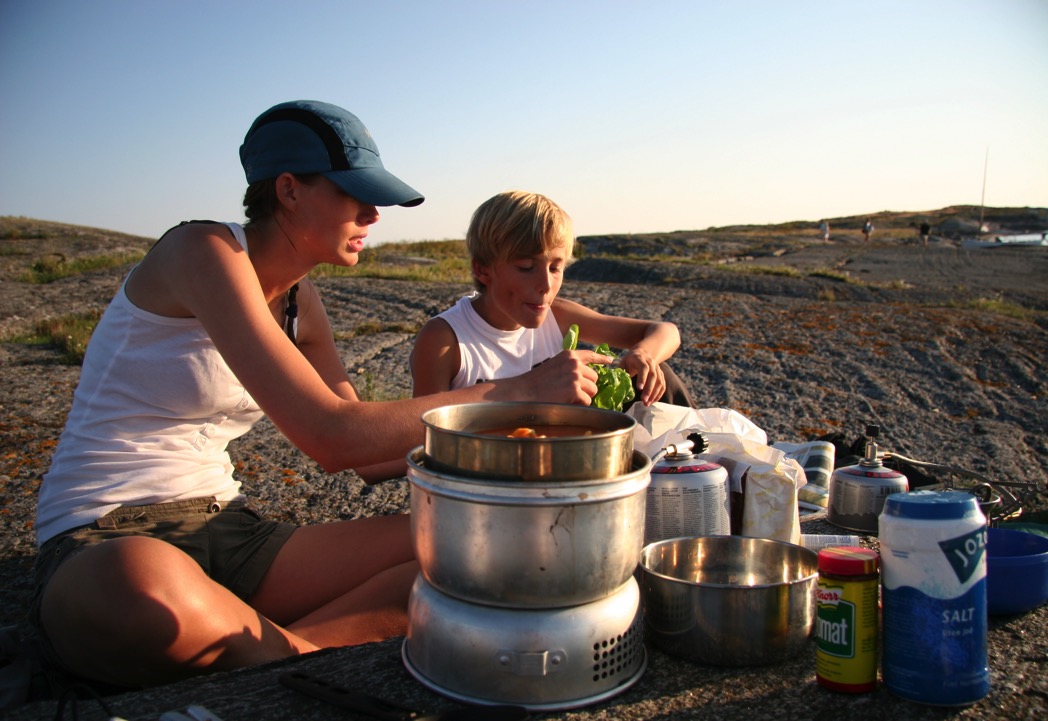 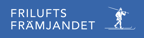 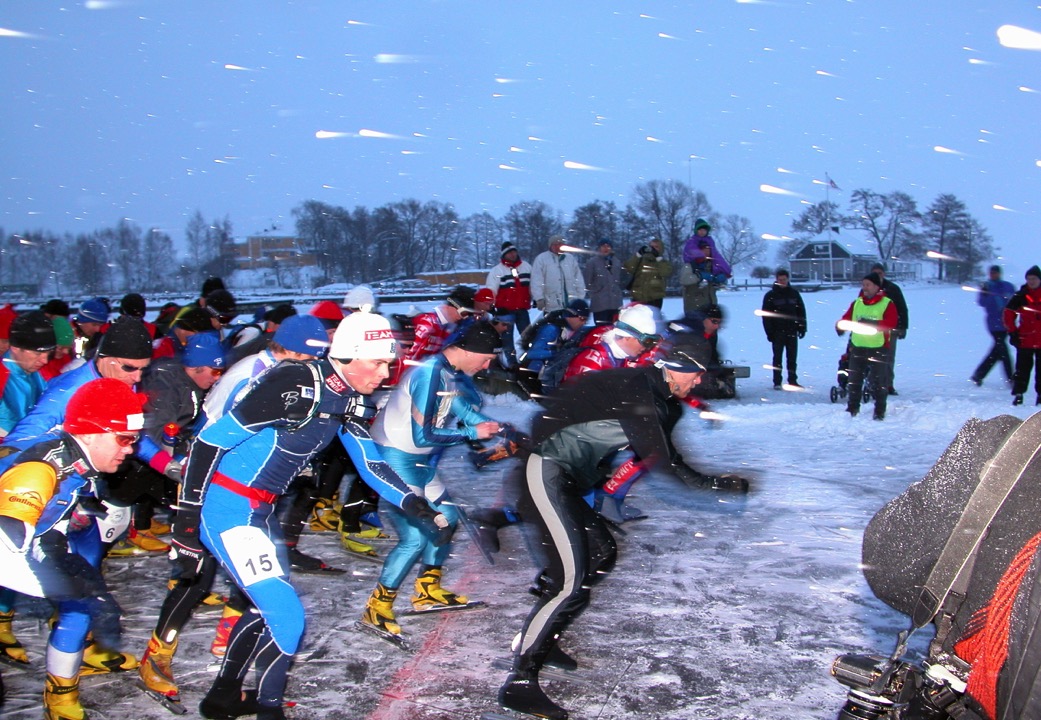 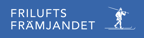 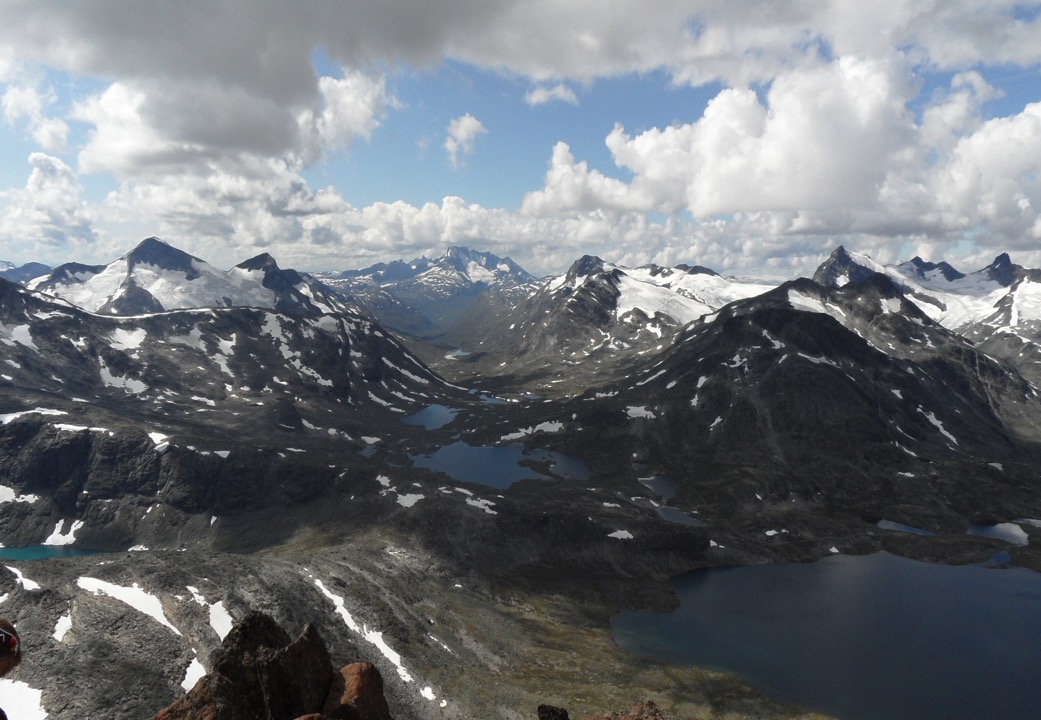 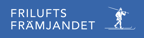 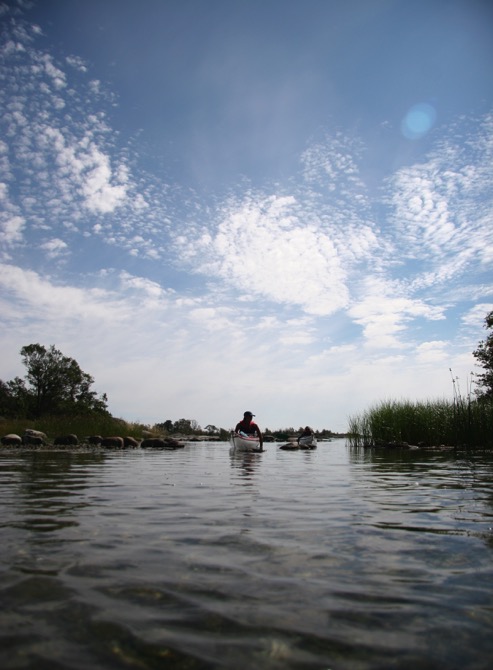 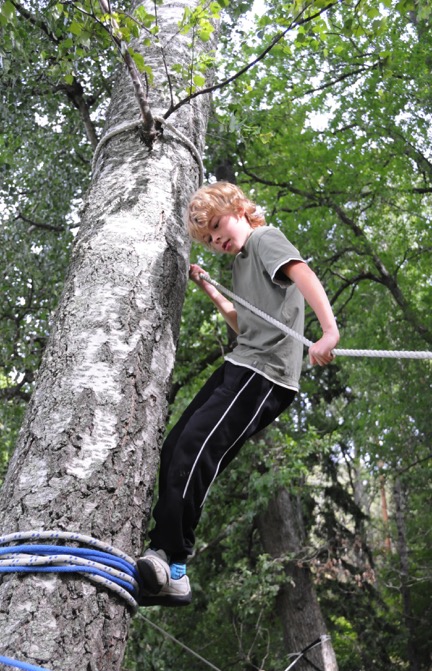 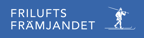 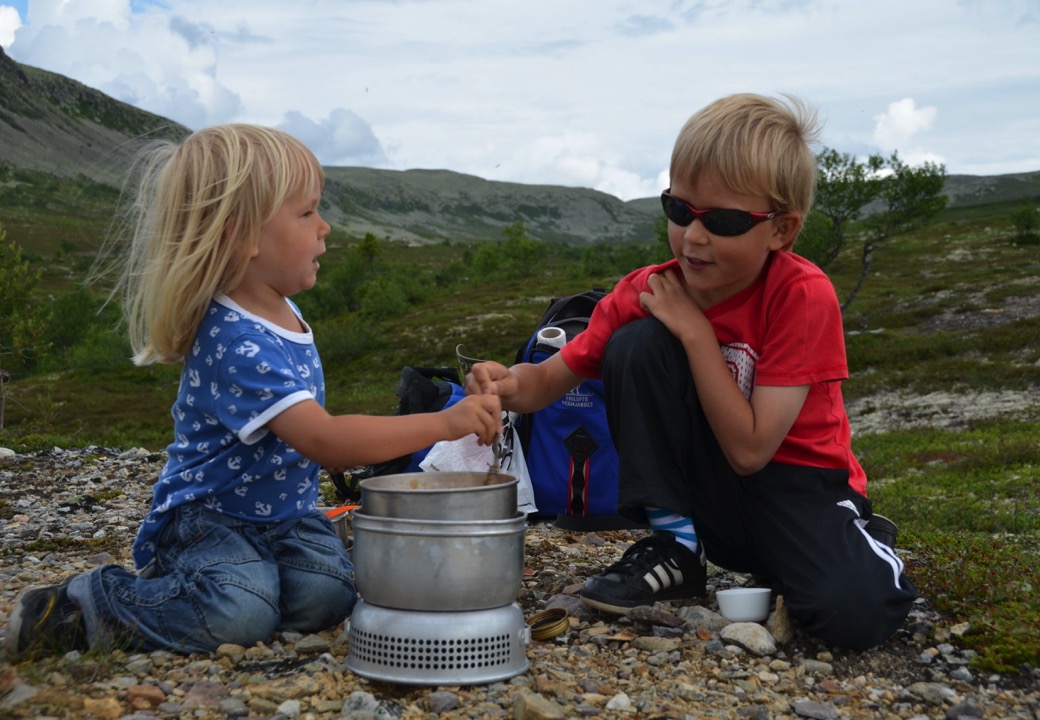 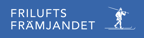 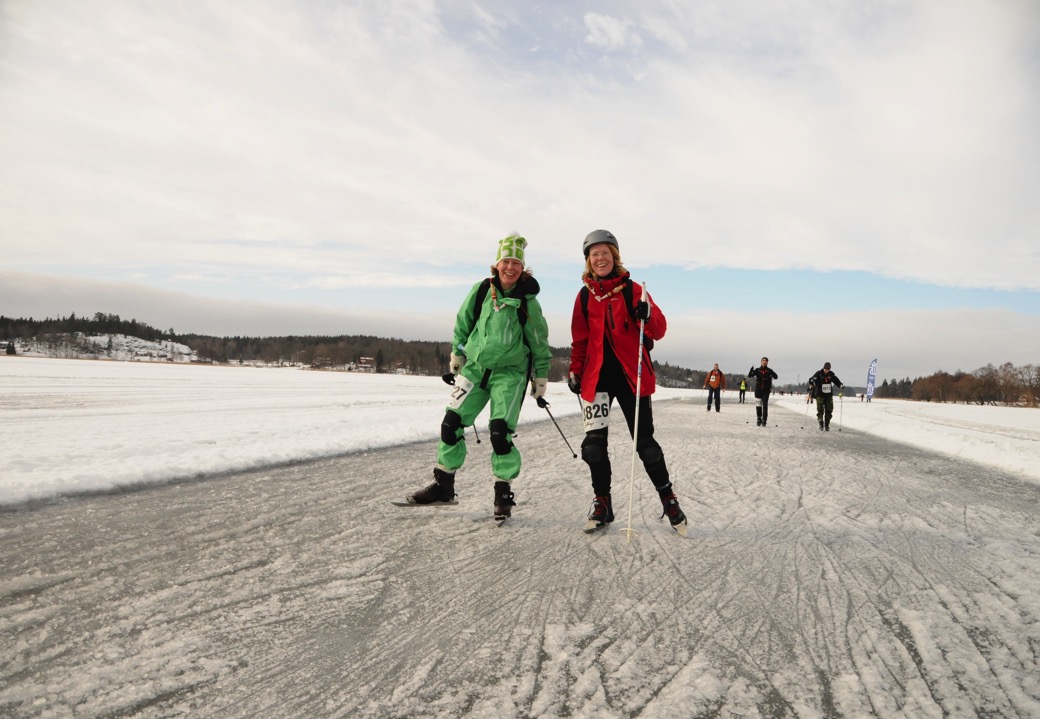 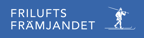 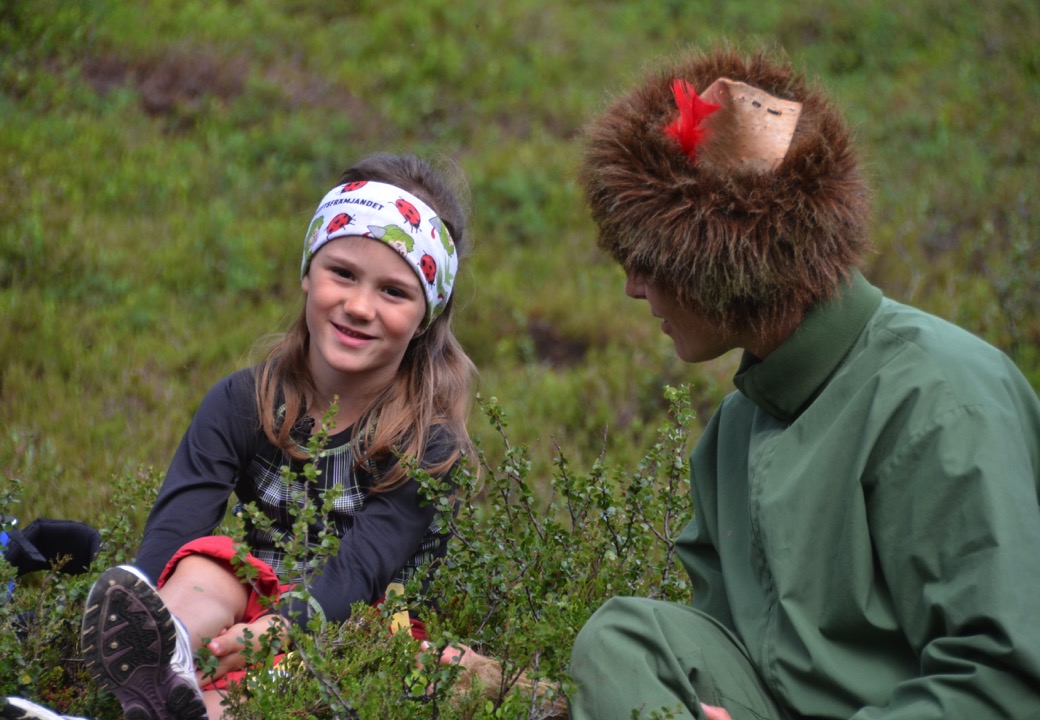 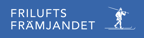 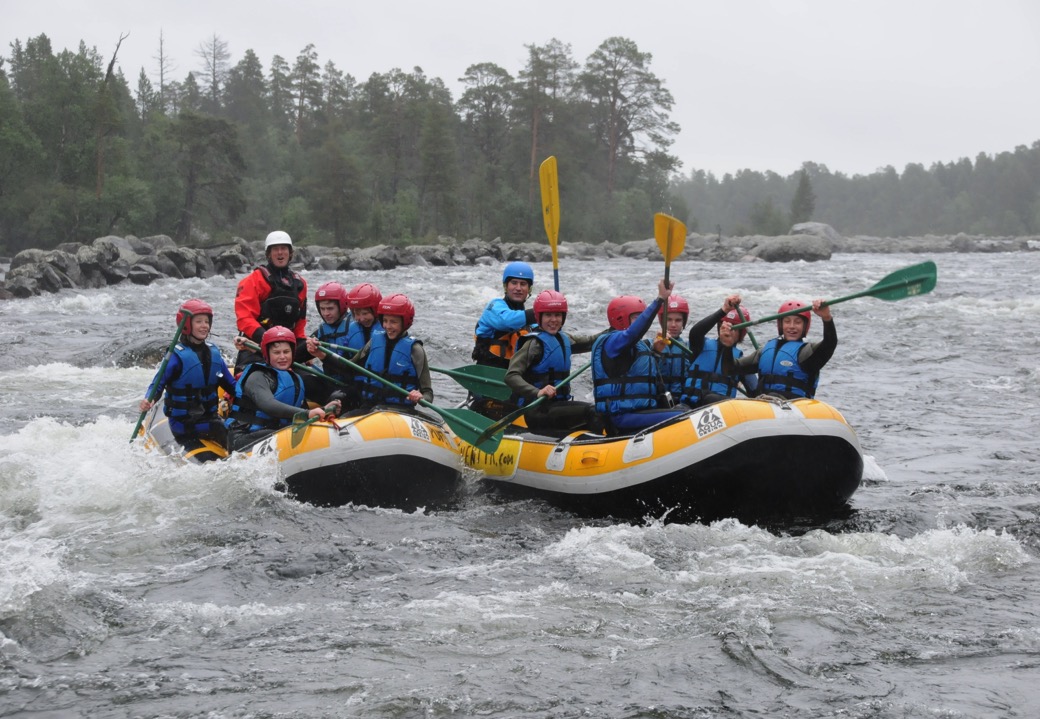 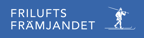 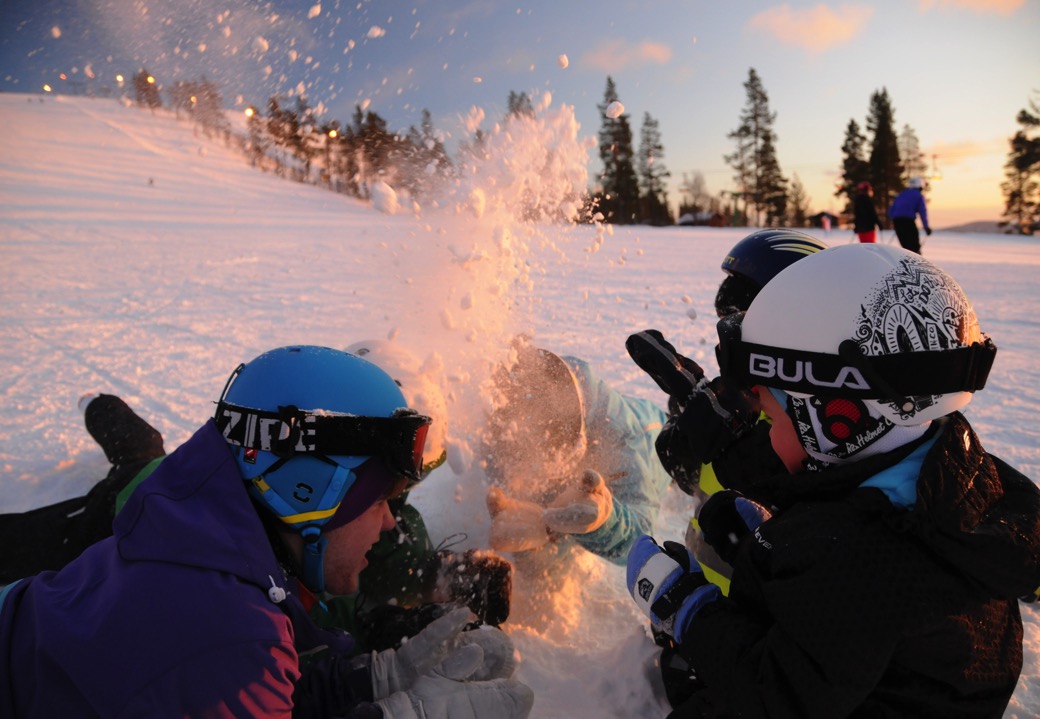 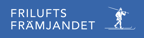 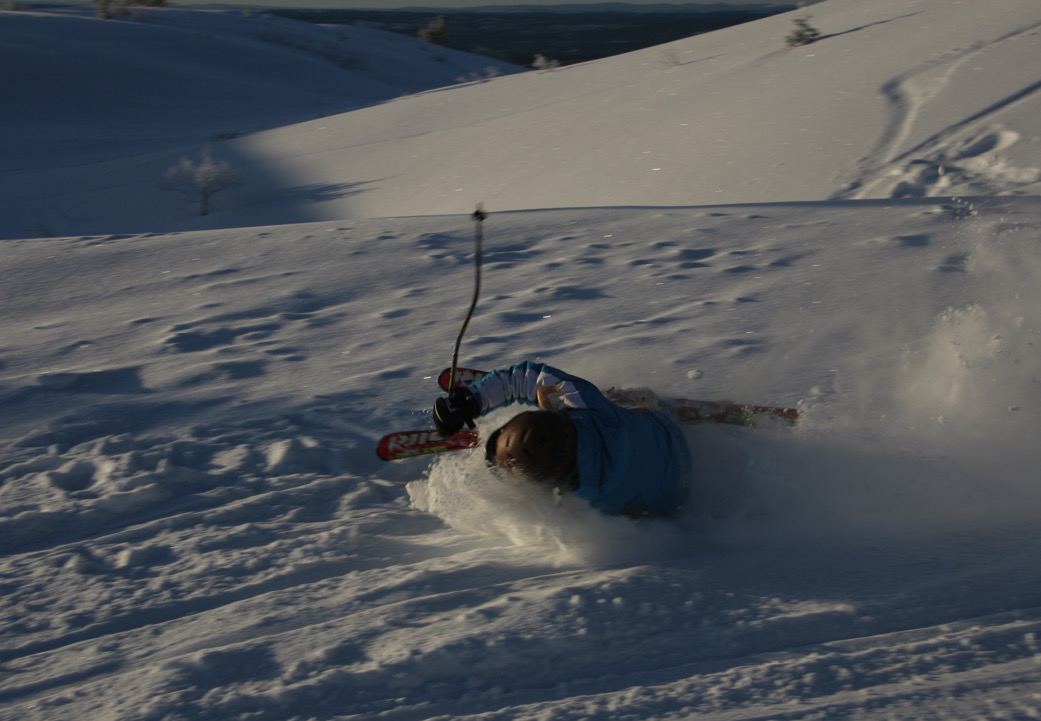 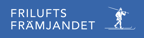 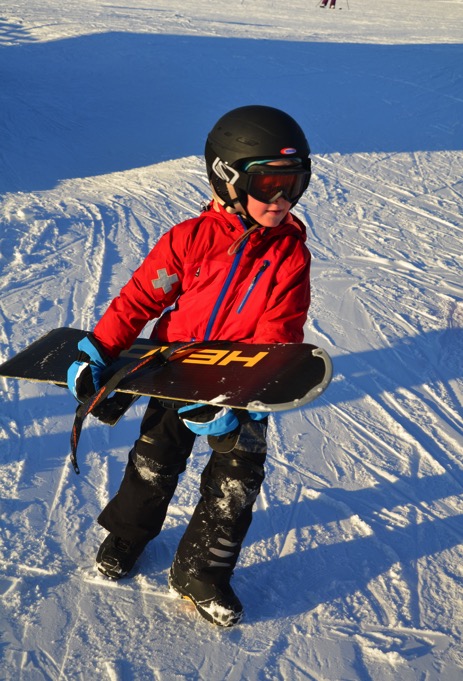 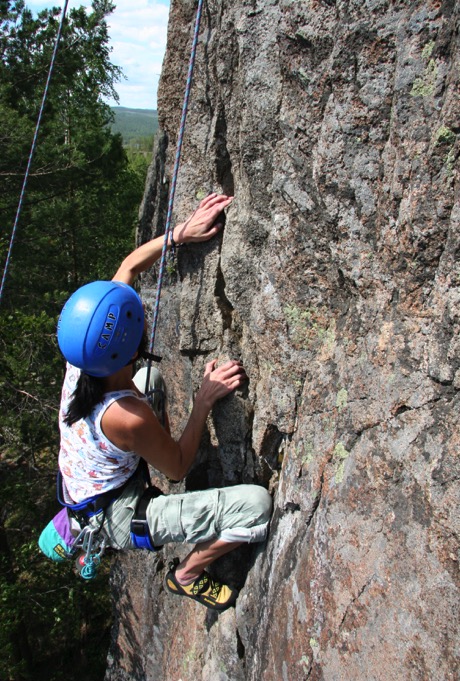 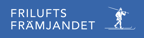 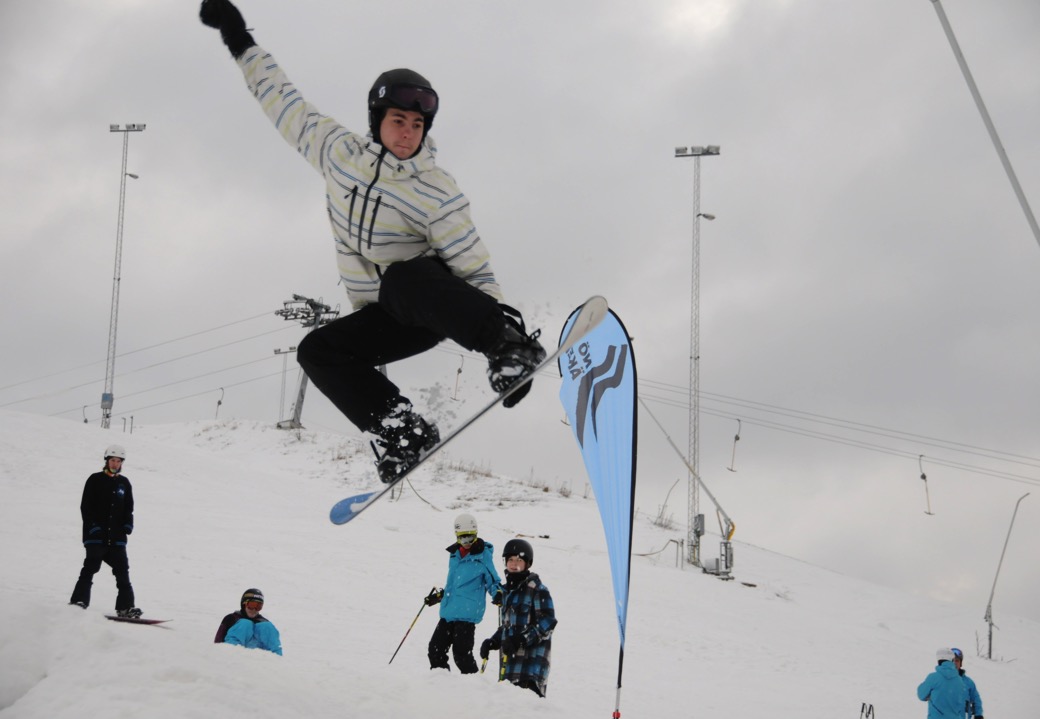 FÖR UNGDOMAR
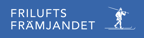 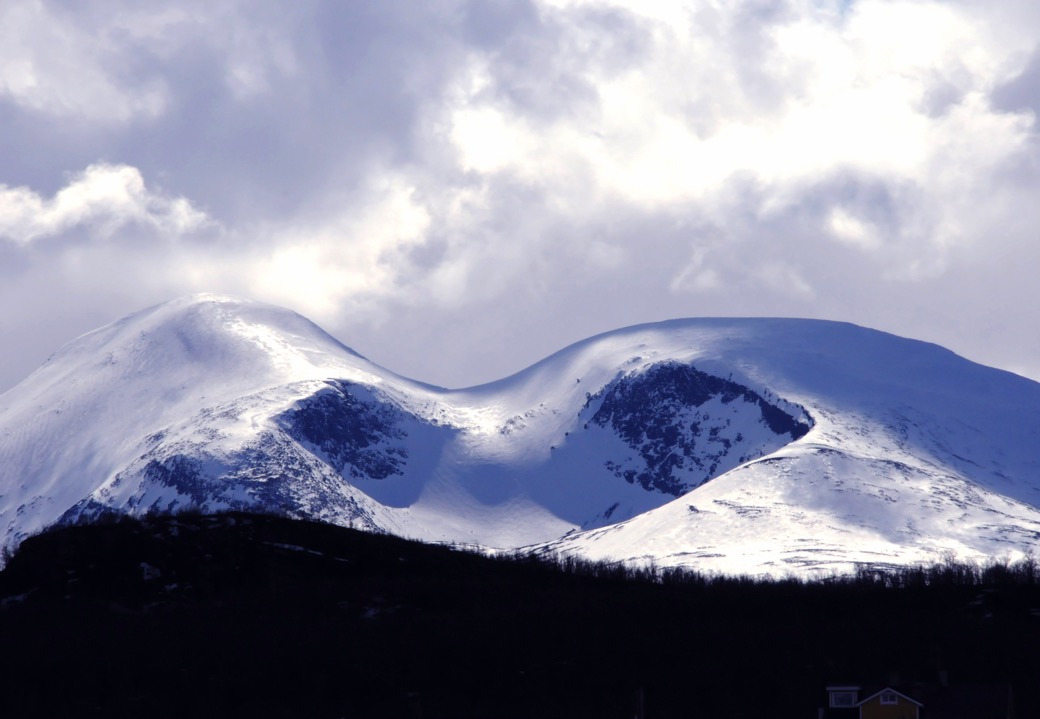 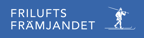 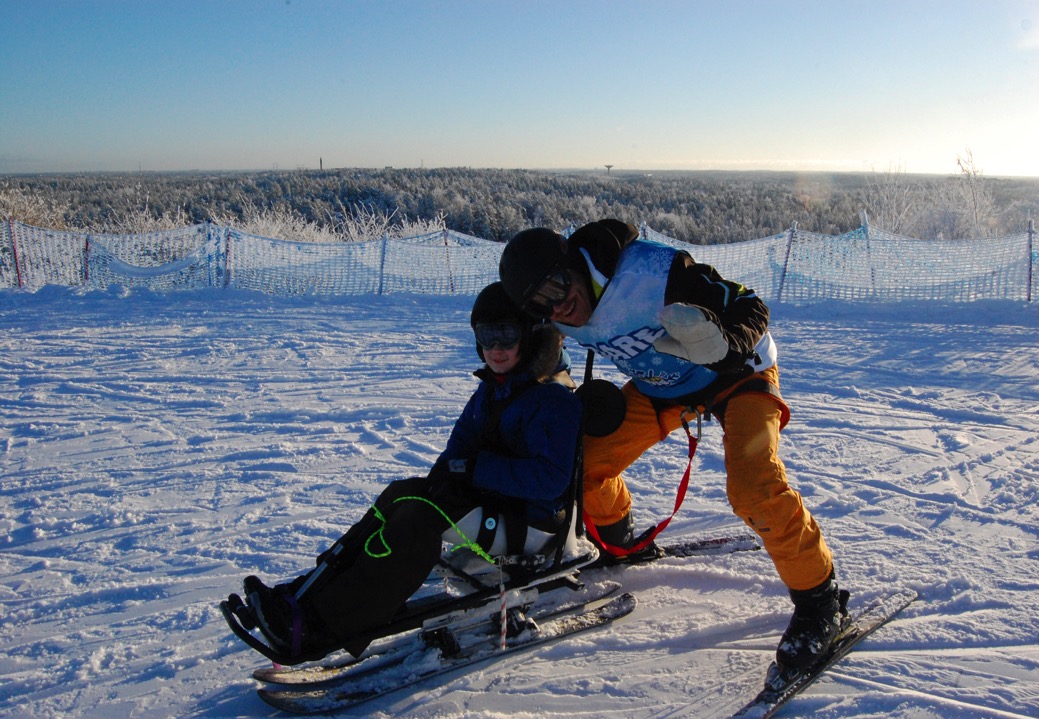 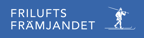 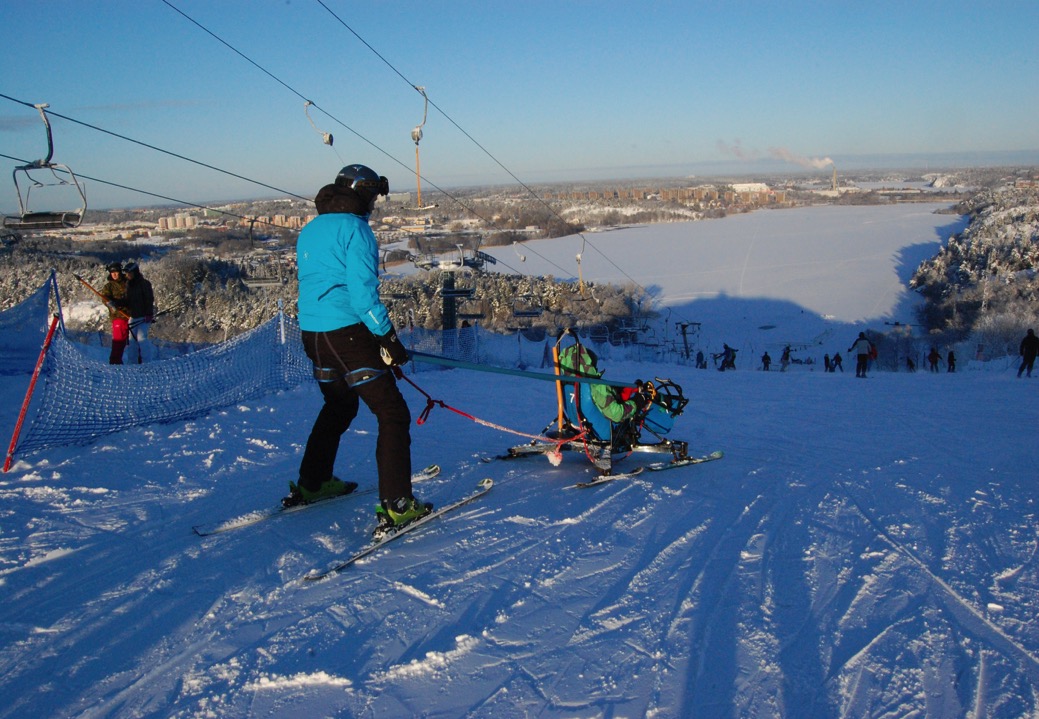 FÖR ALLA
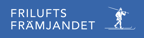 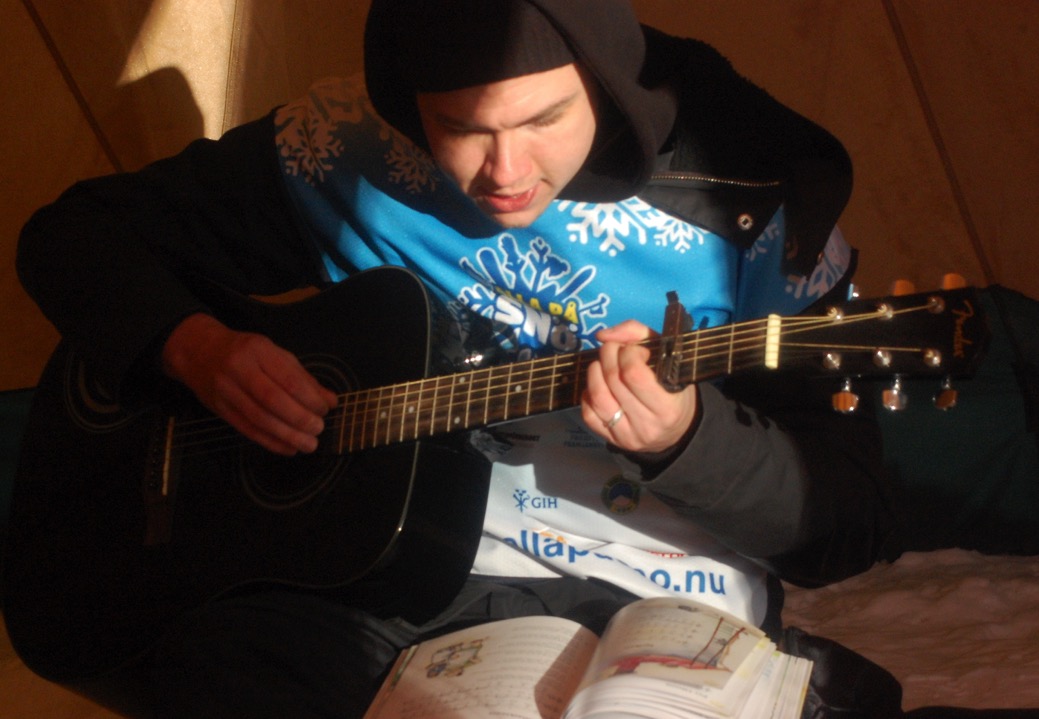 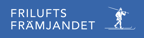 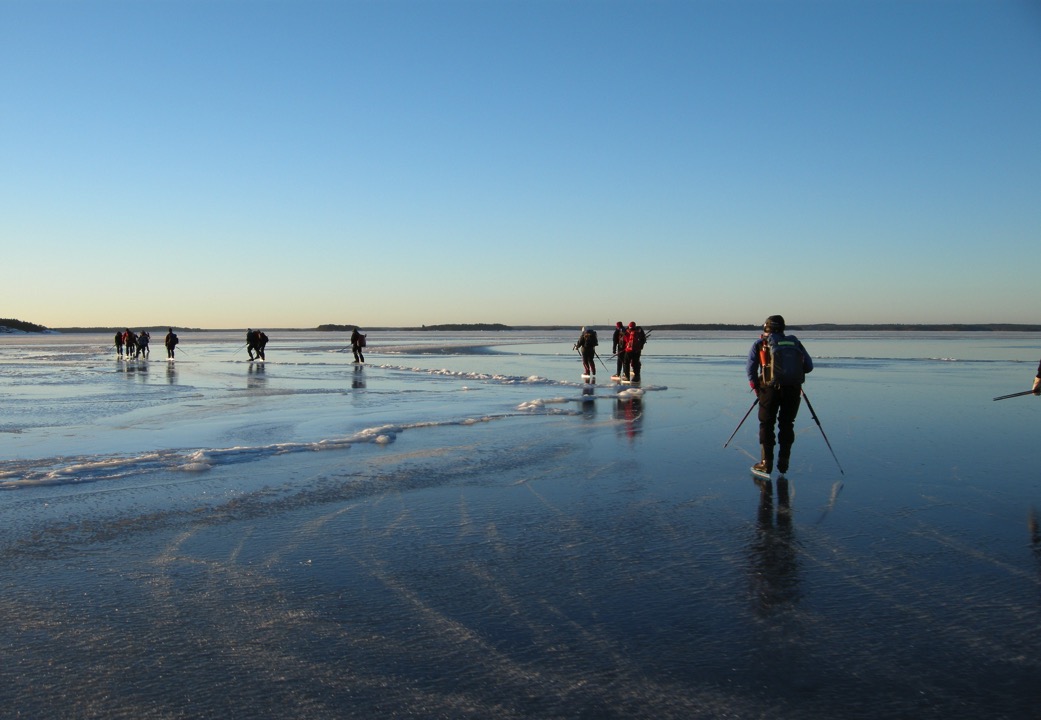 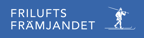 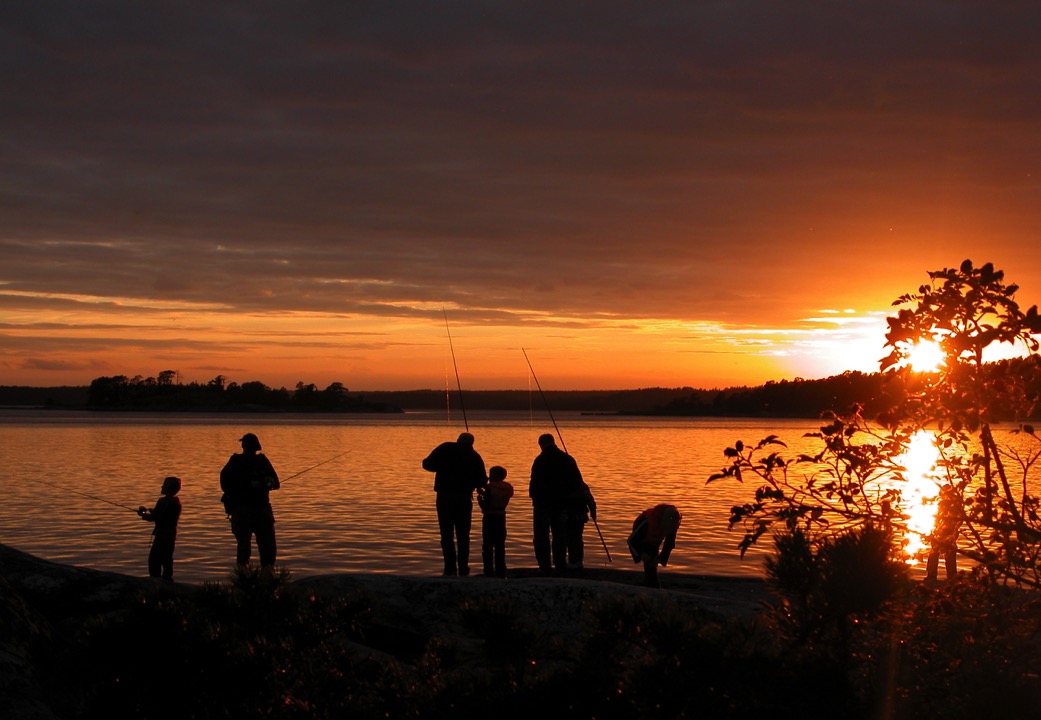 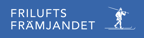 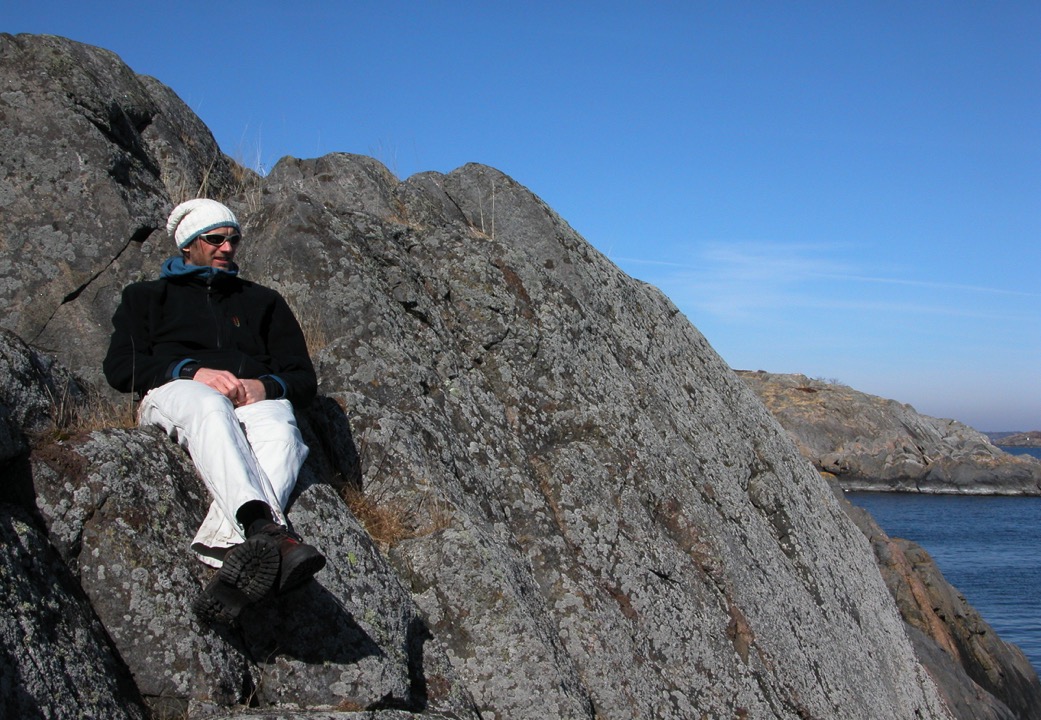 FÖR avkoppling
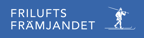 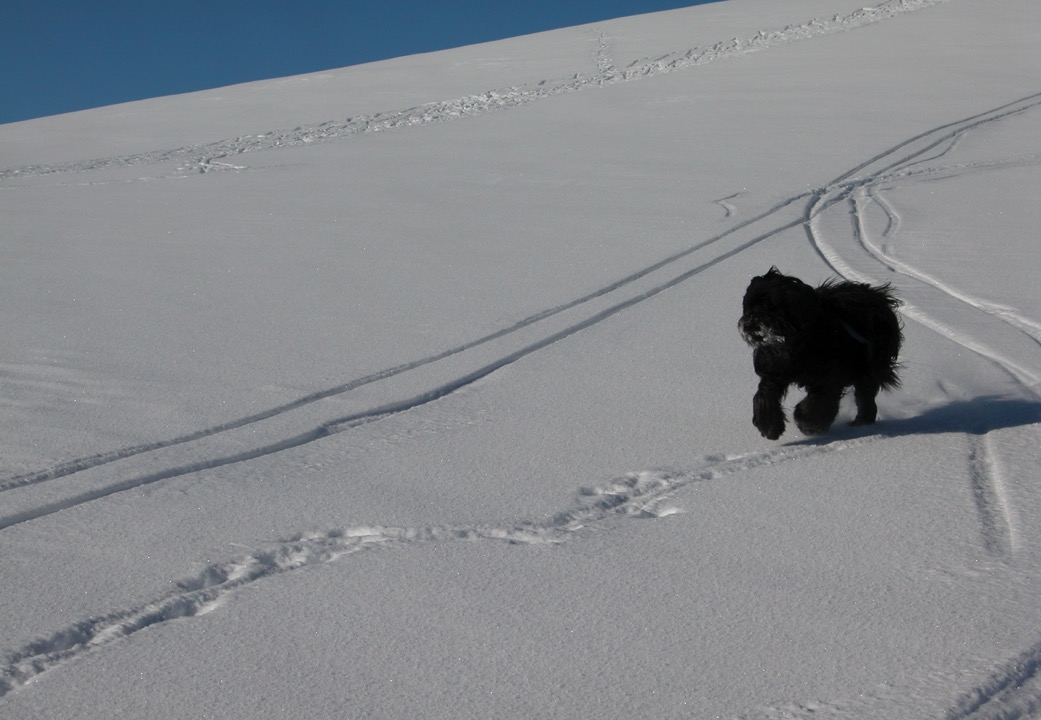 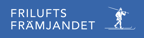 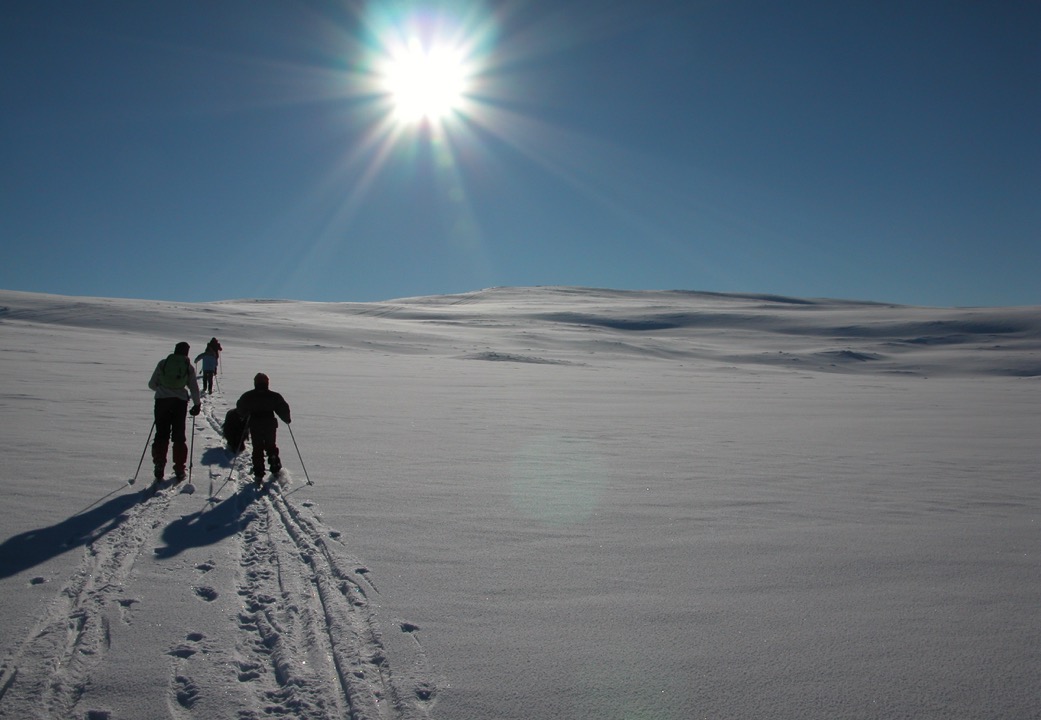 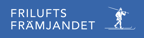 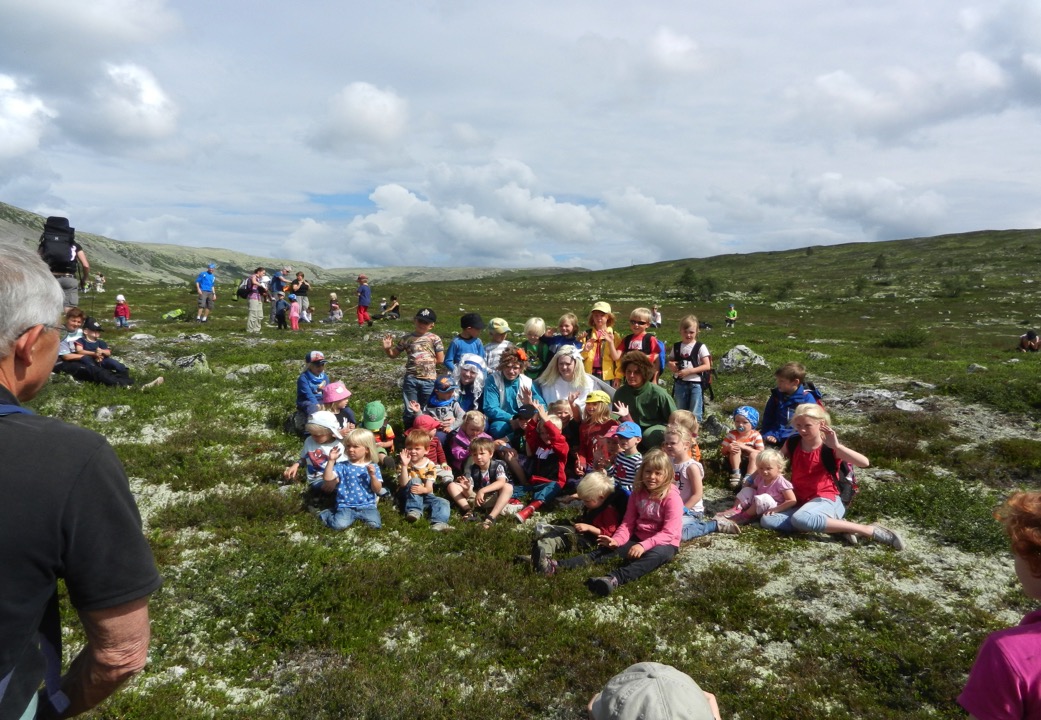 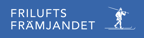 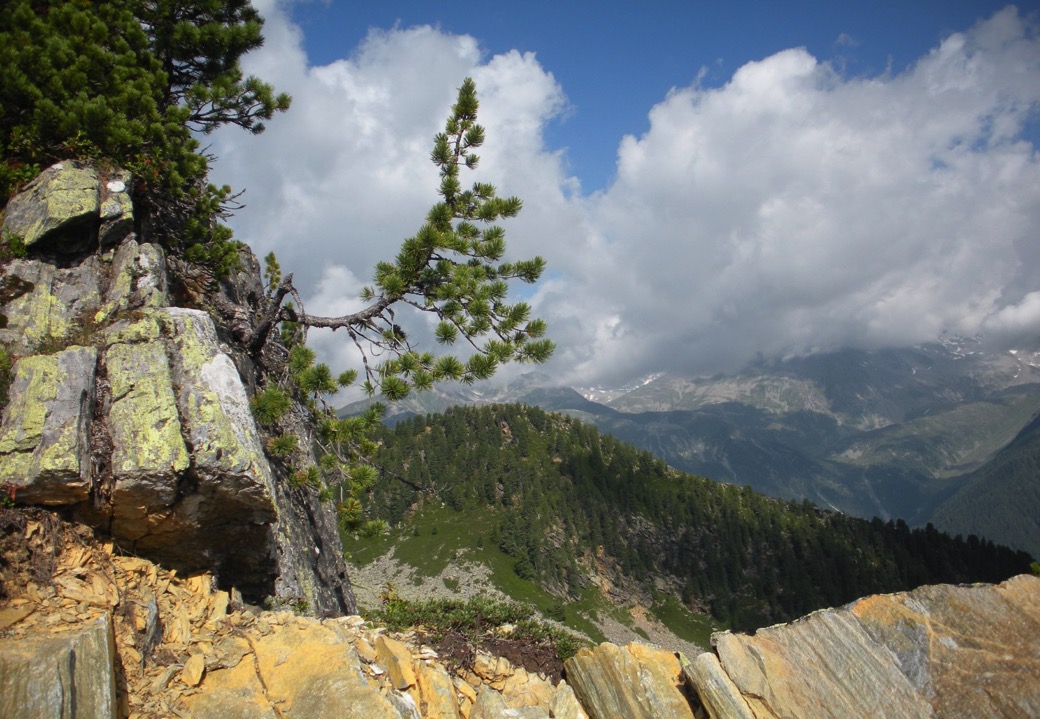 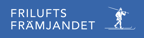 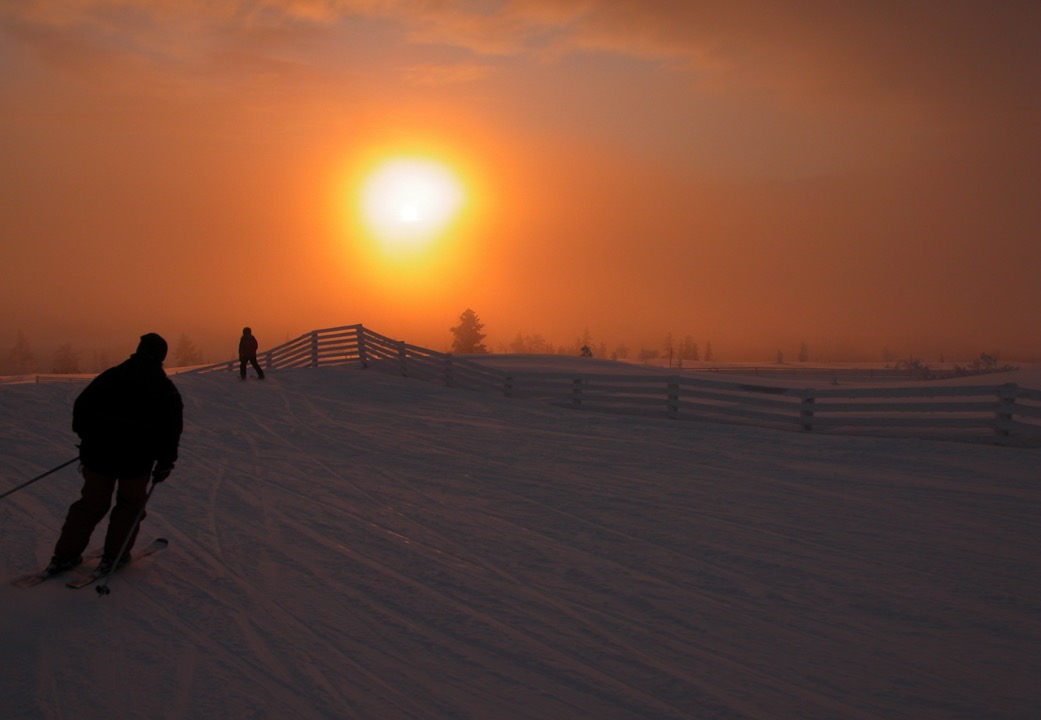 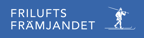 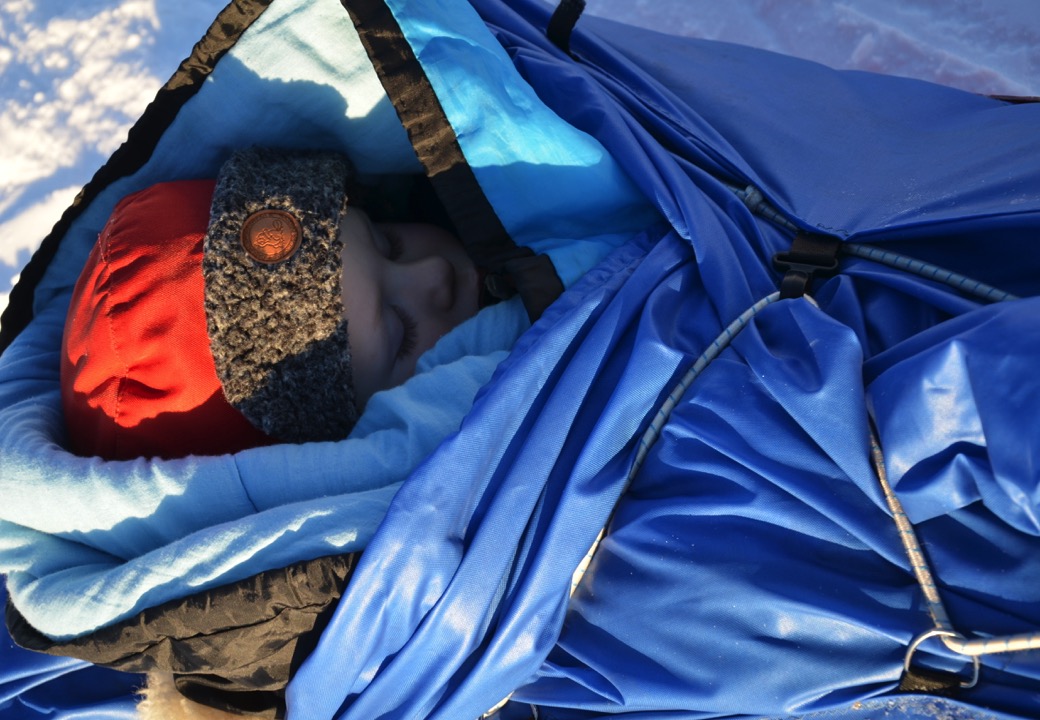 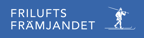 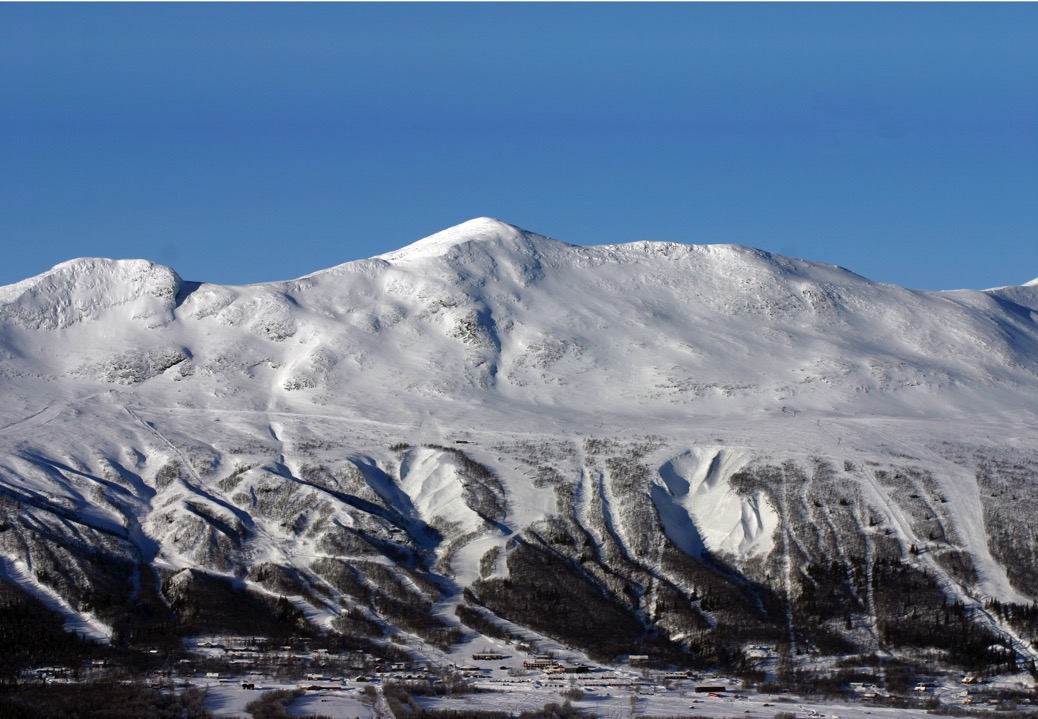 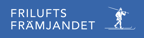 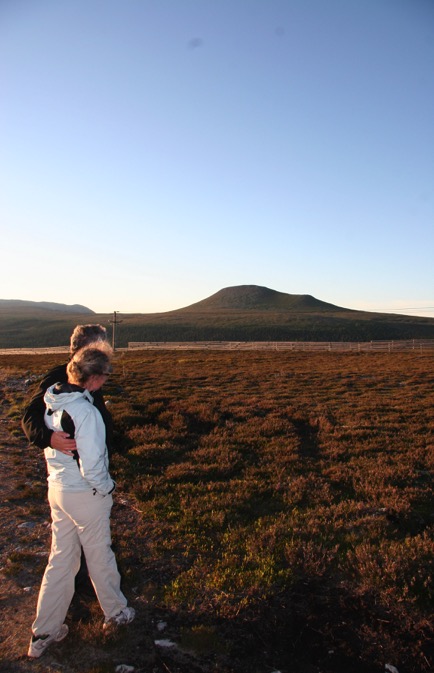 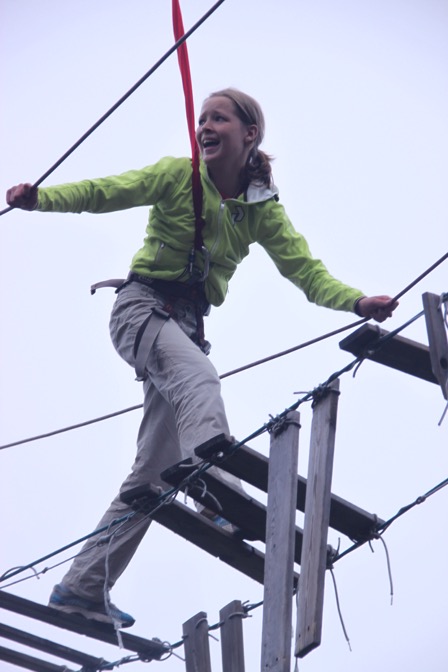 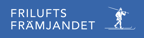 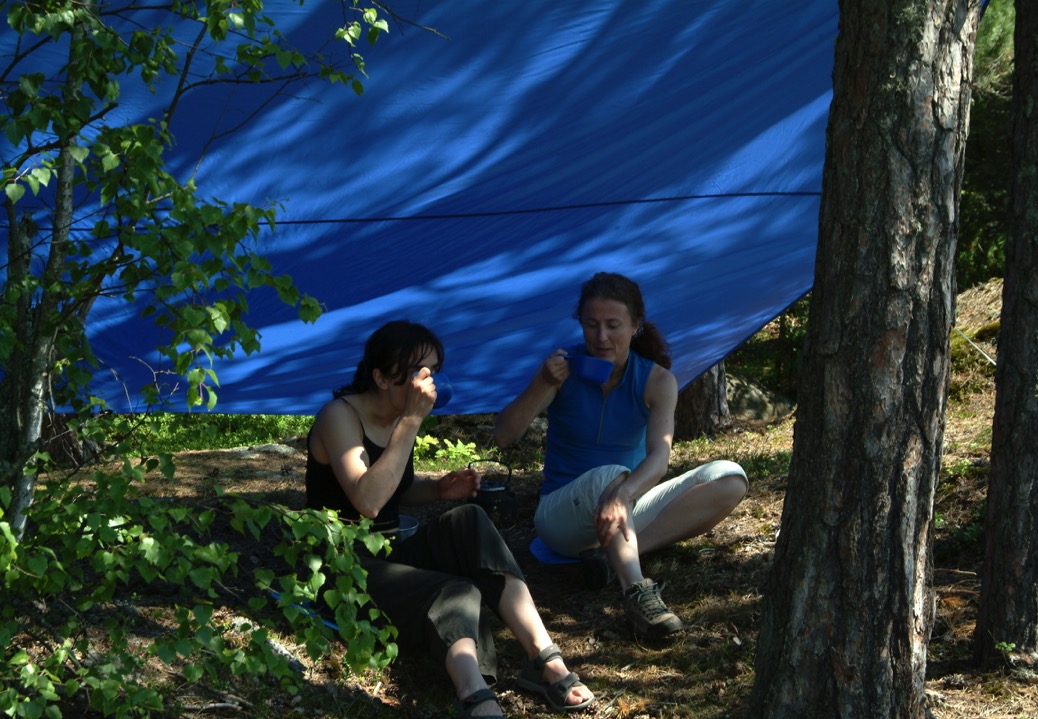 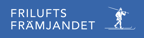 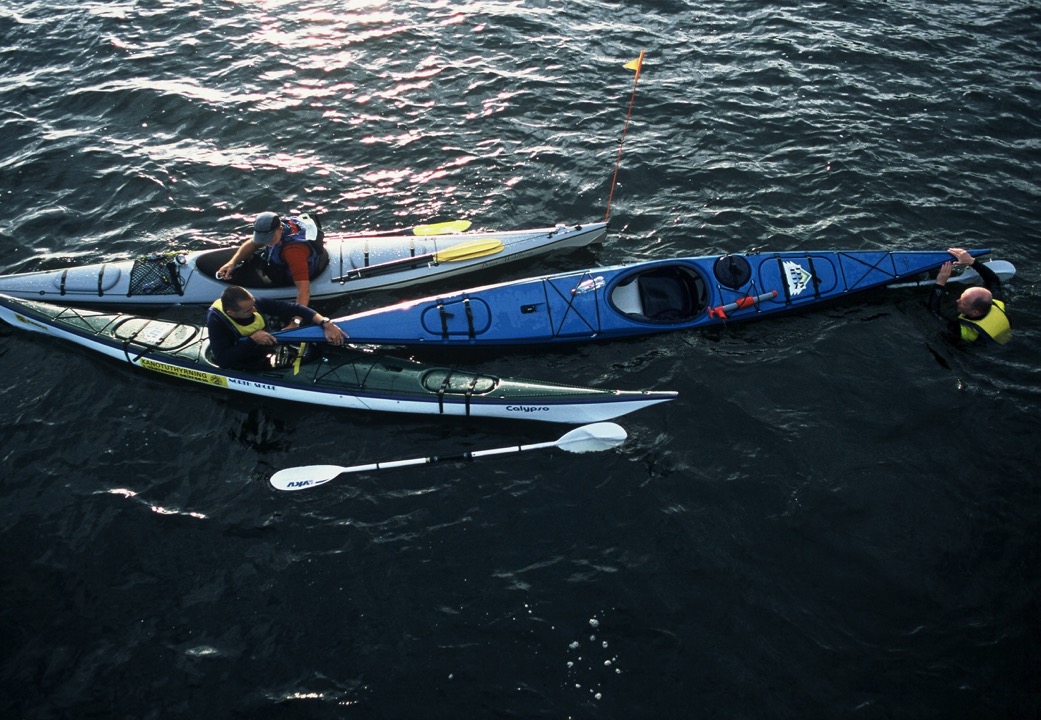 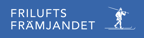 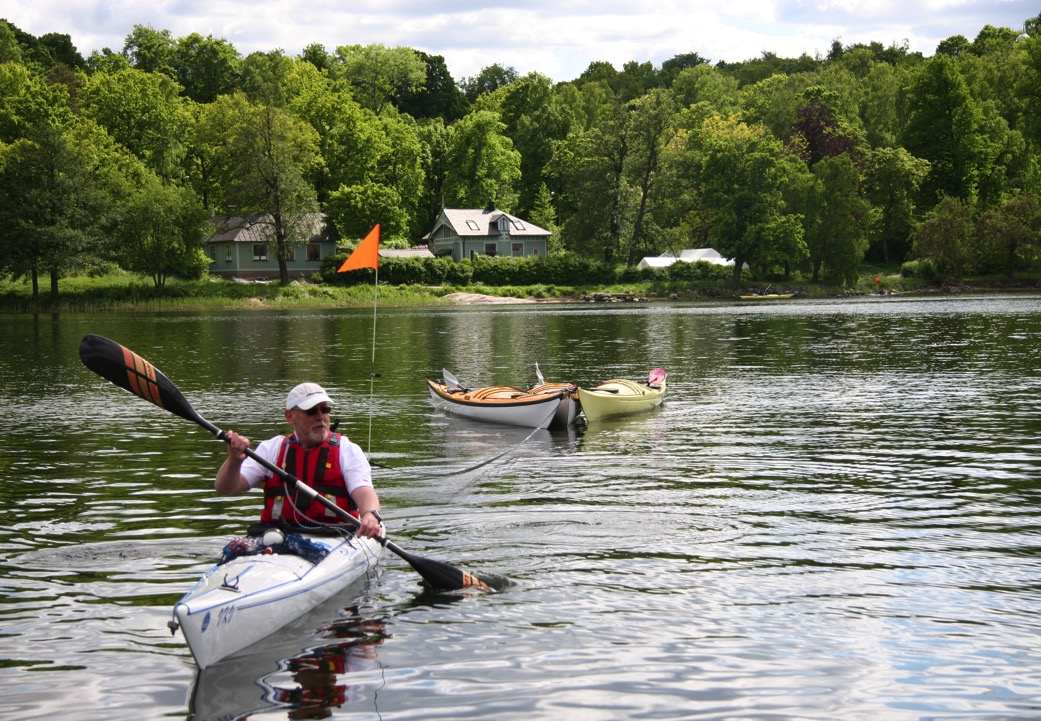 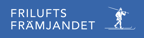 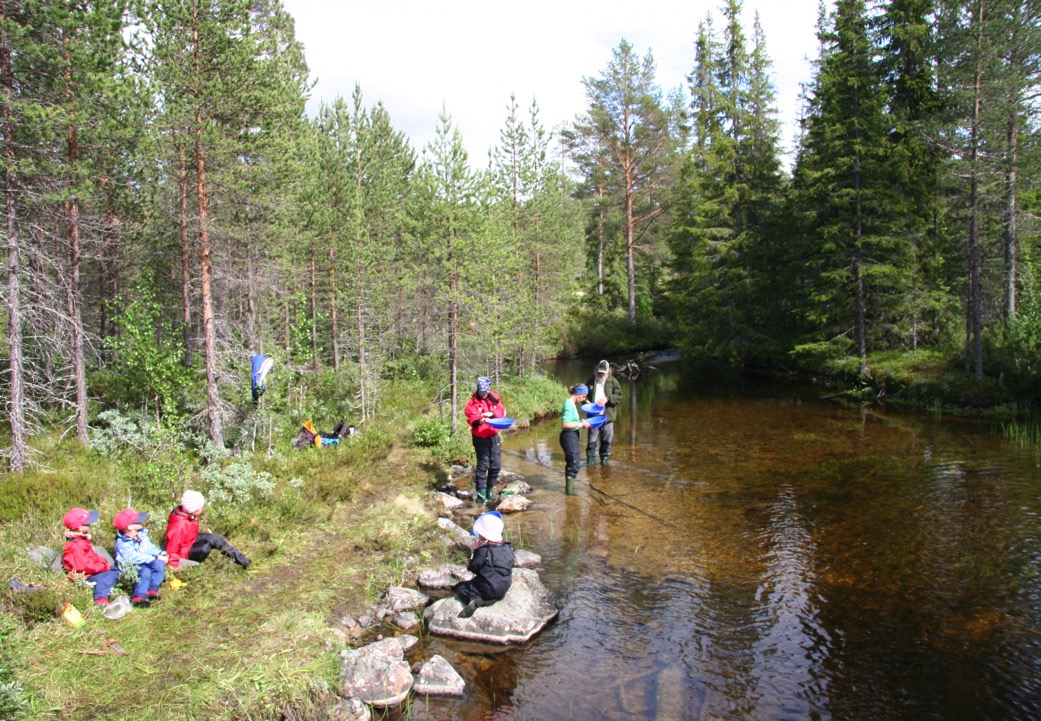 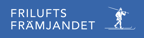 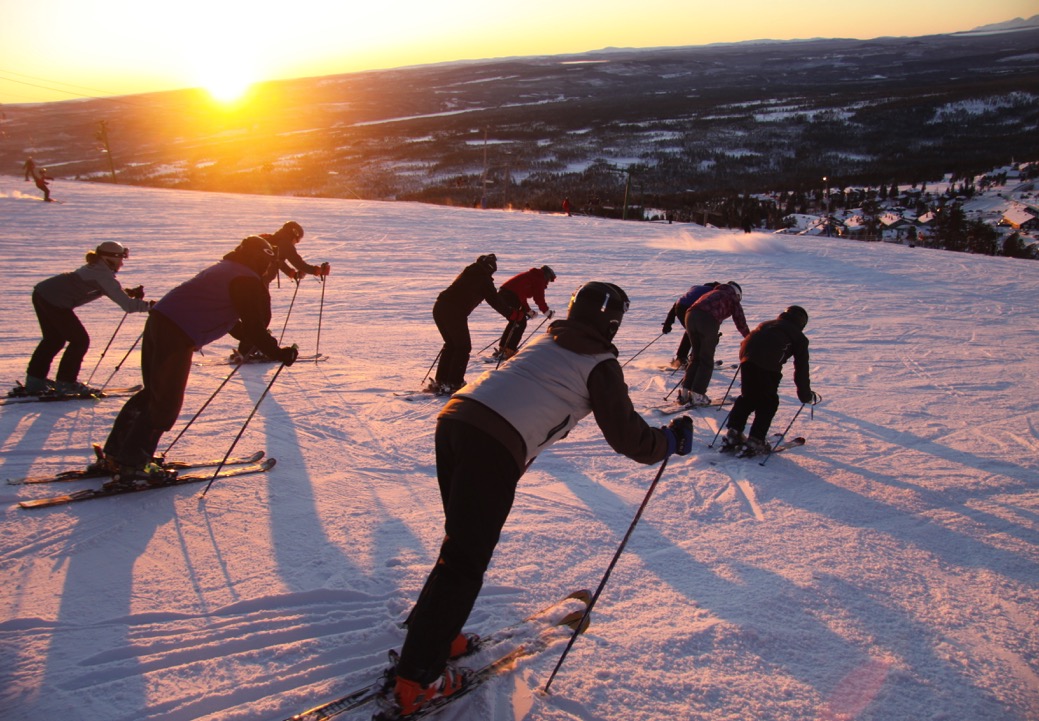 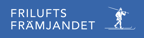 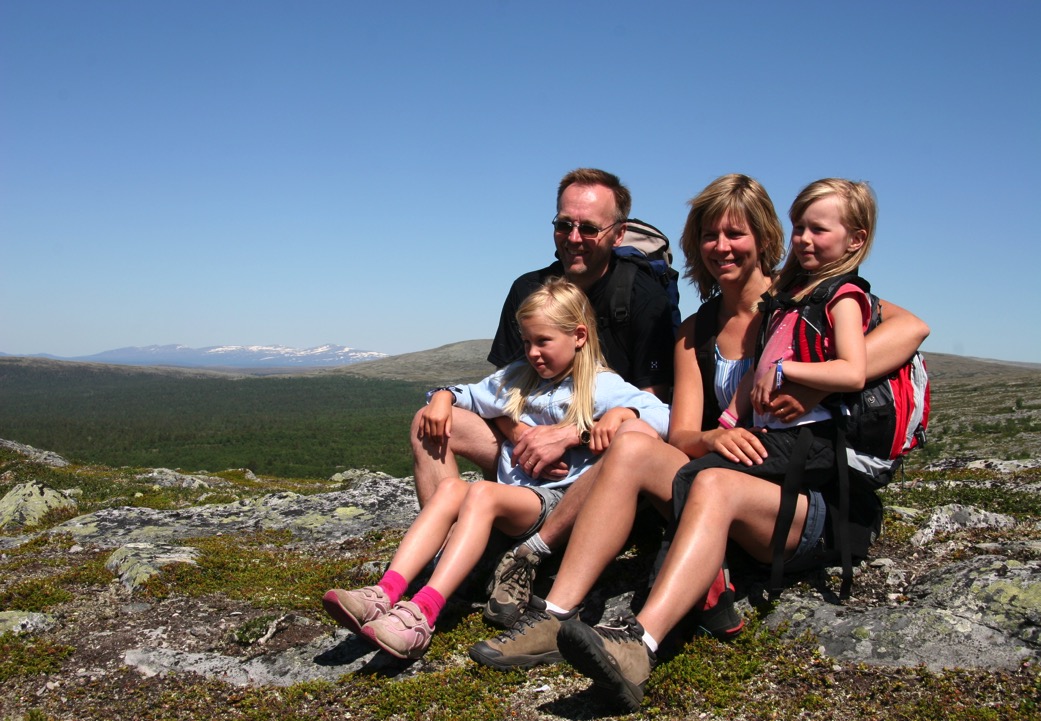 FÖR FAMILJEN
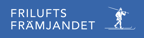 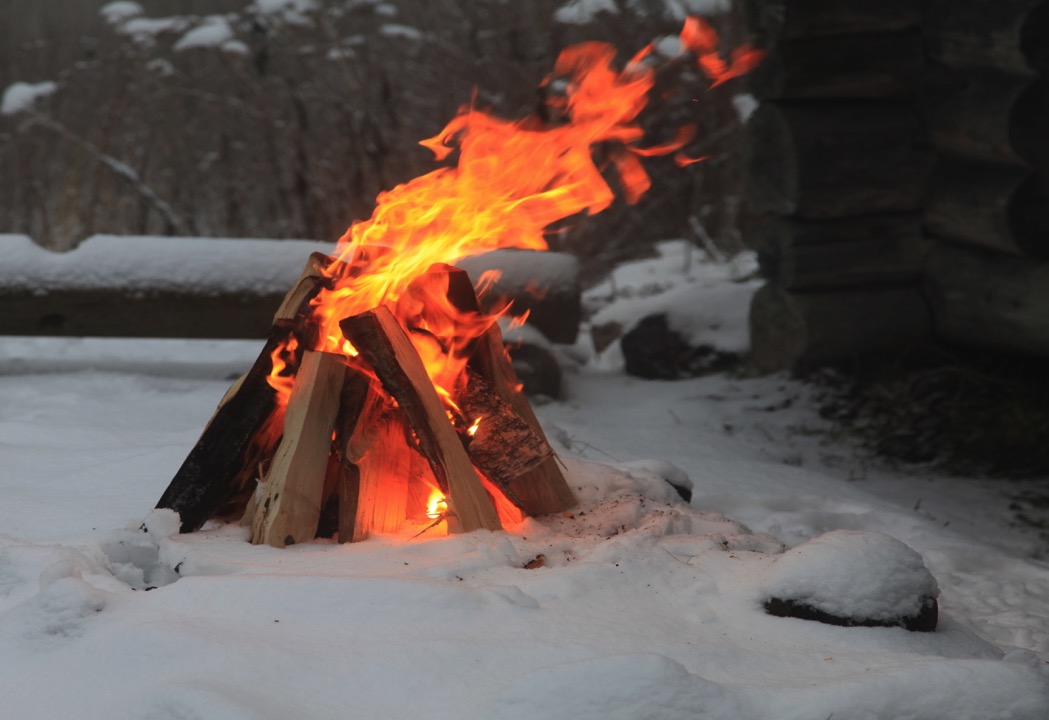 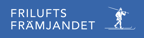 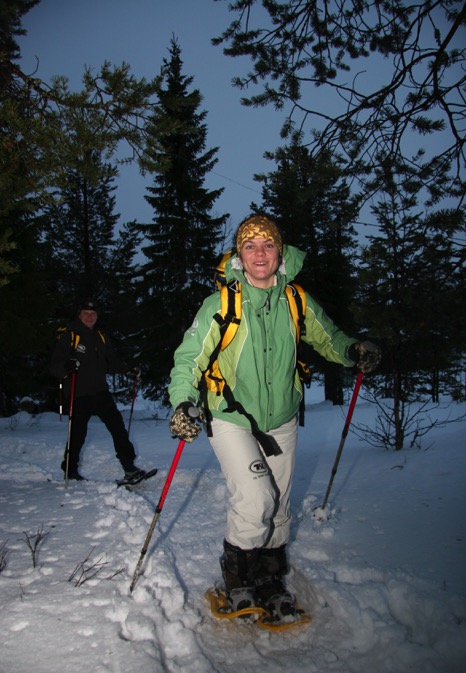 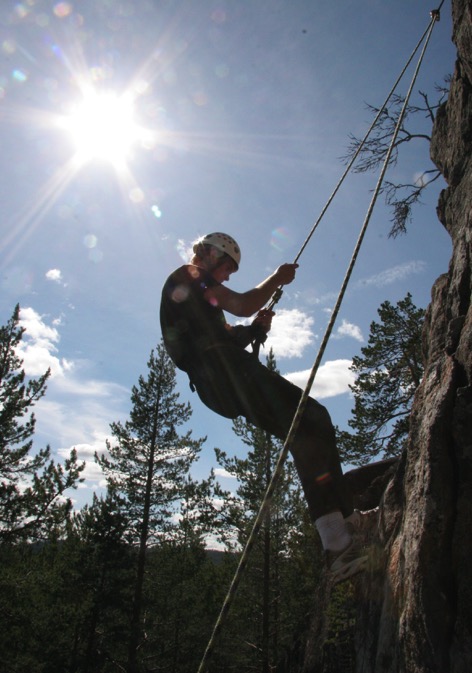 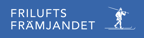 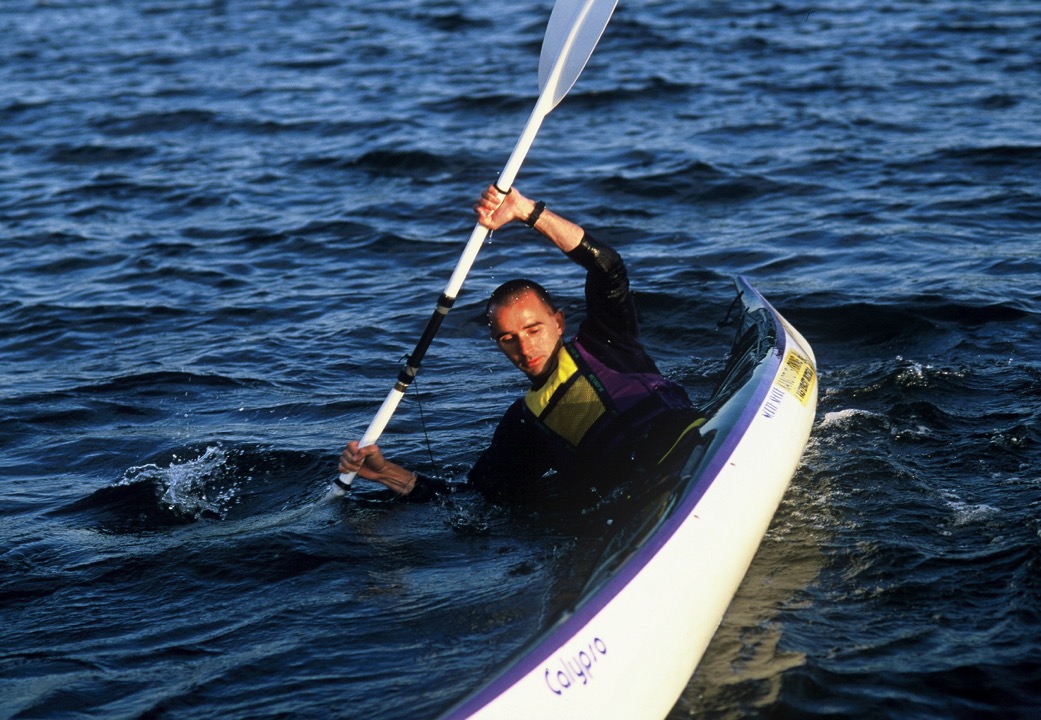 FÖR UTMANINGAR
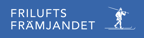 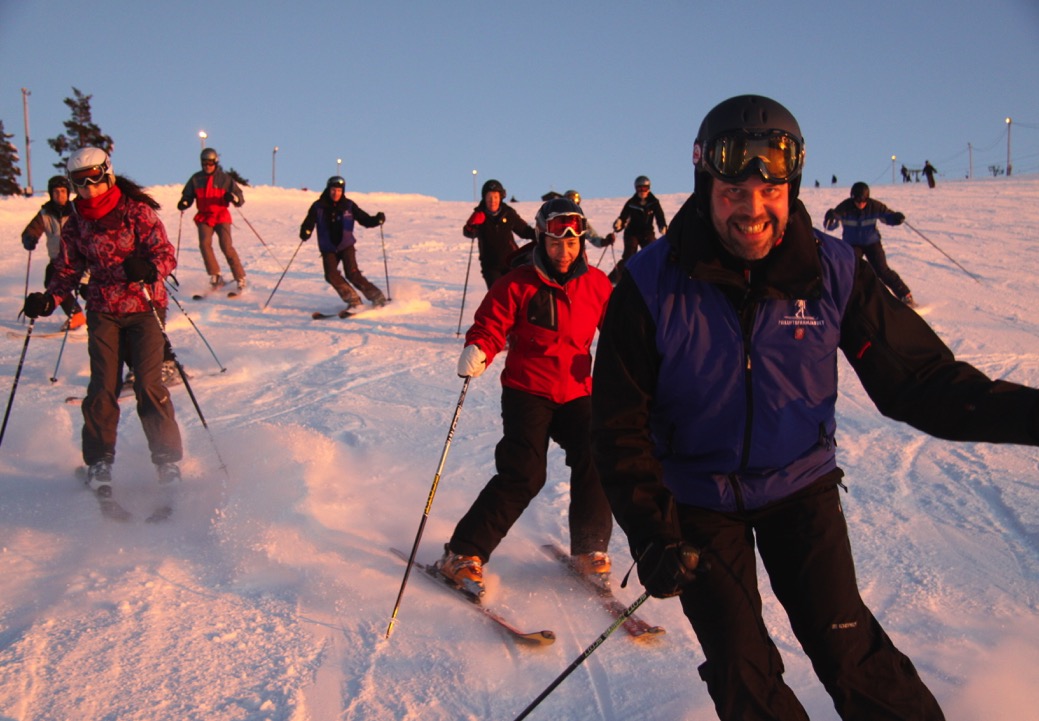 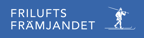 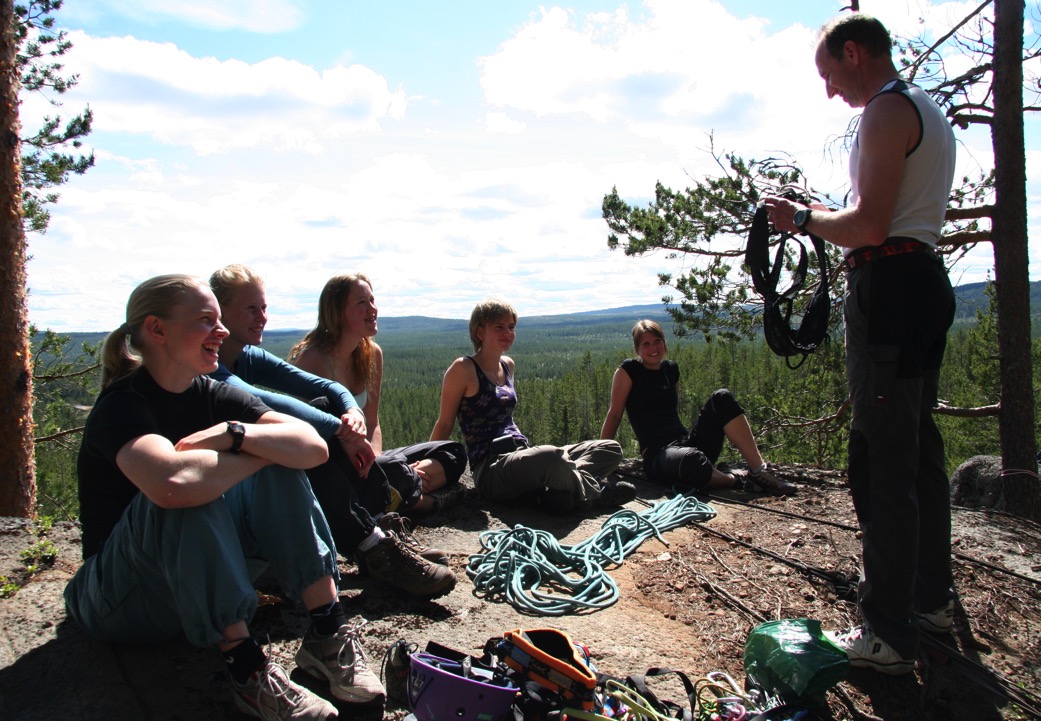 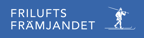 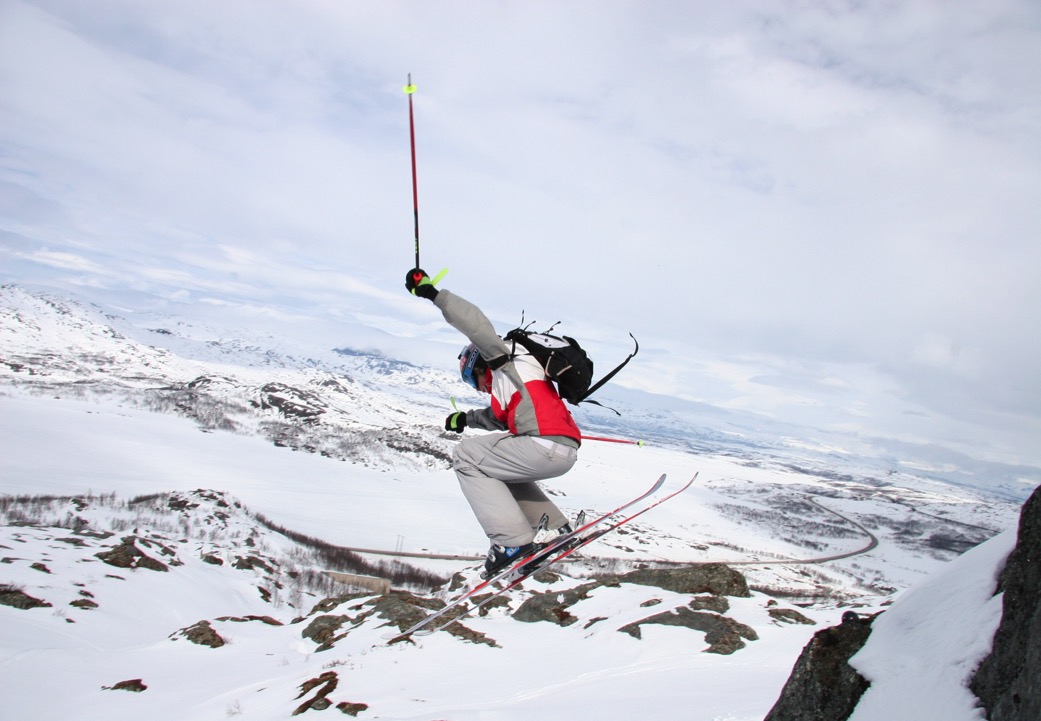 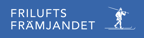 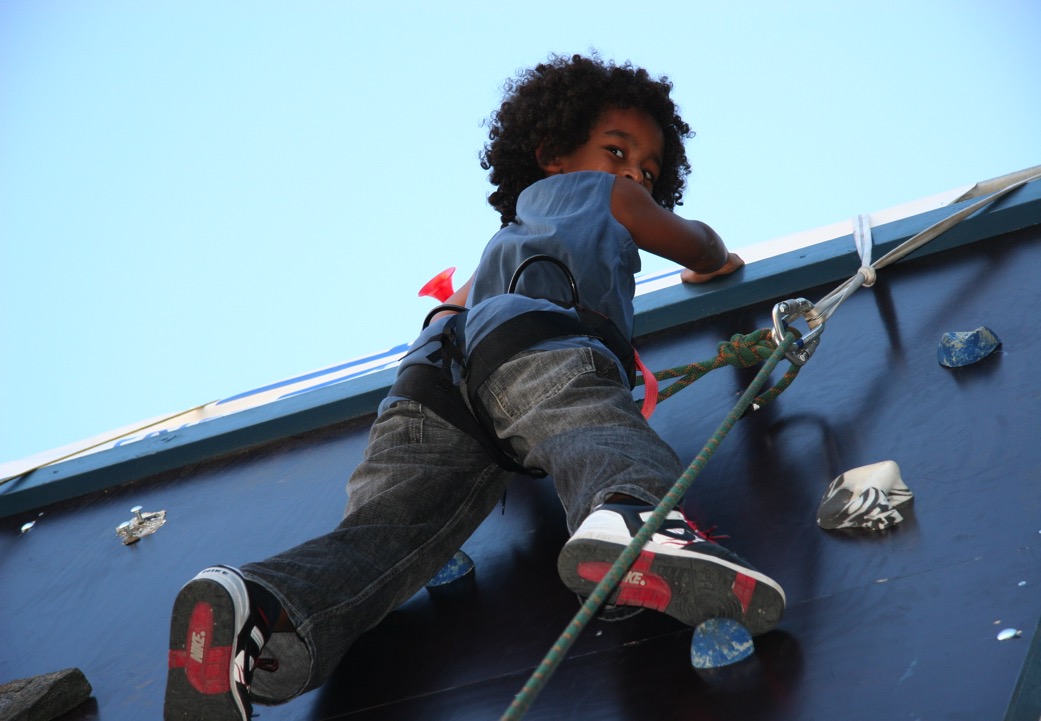 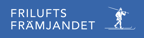 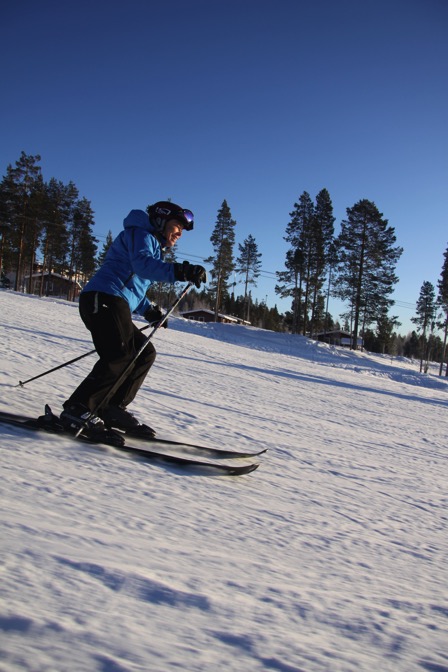 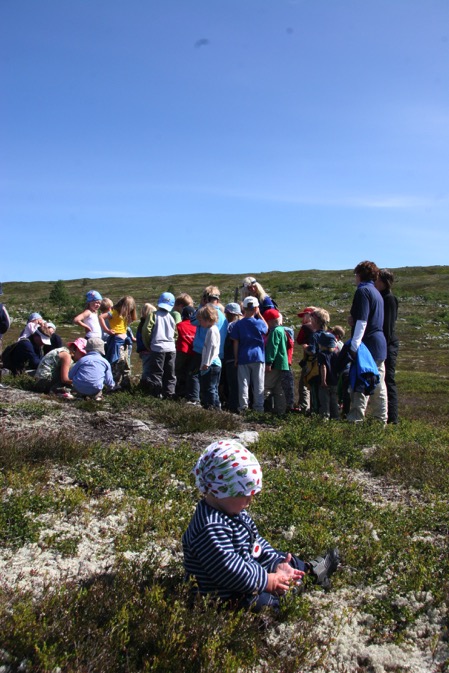 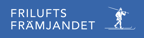 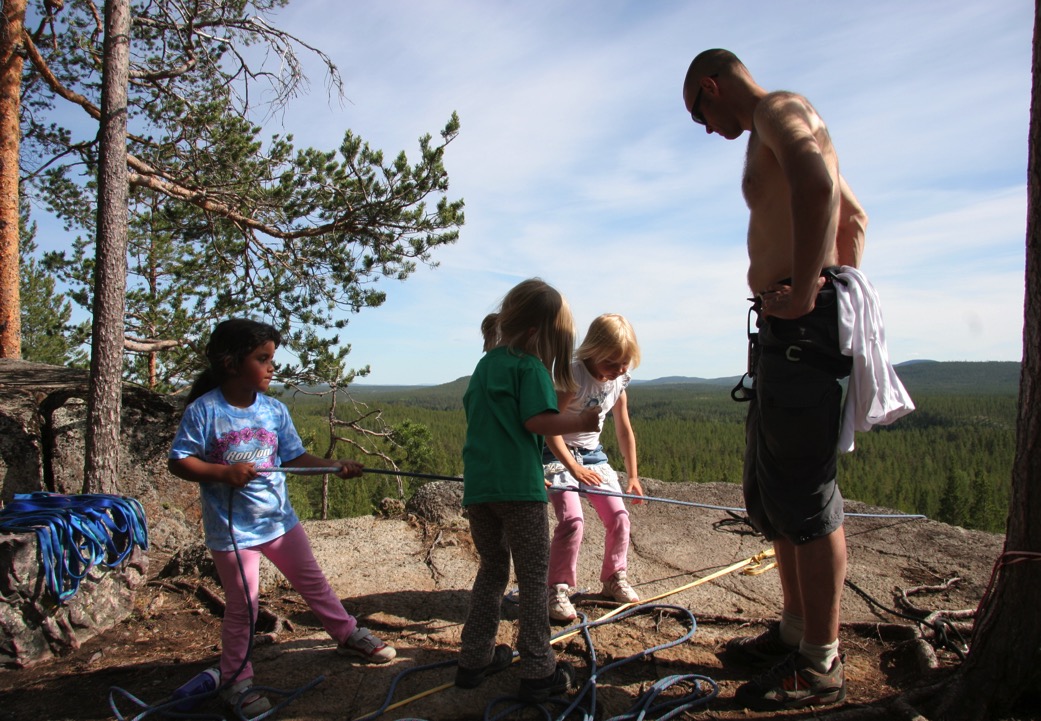 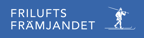 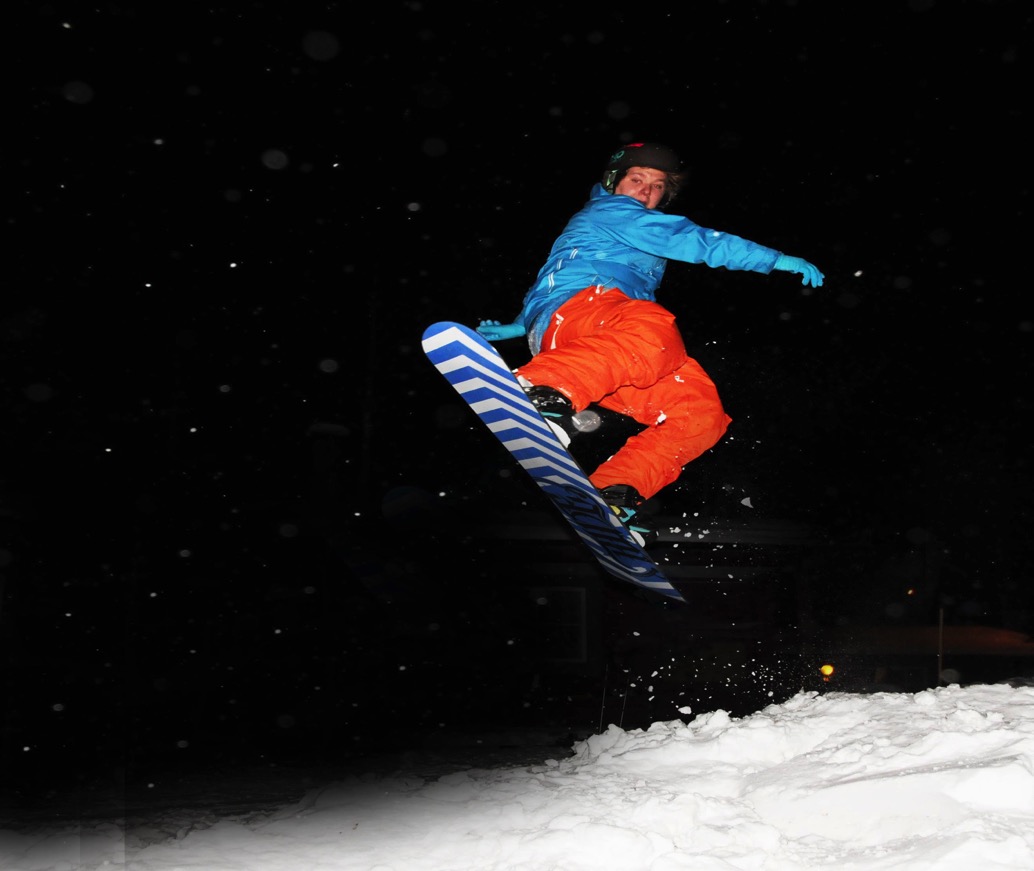 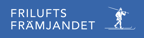 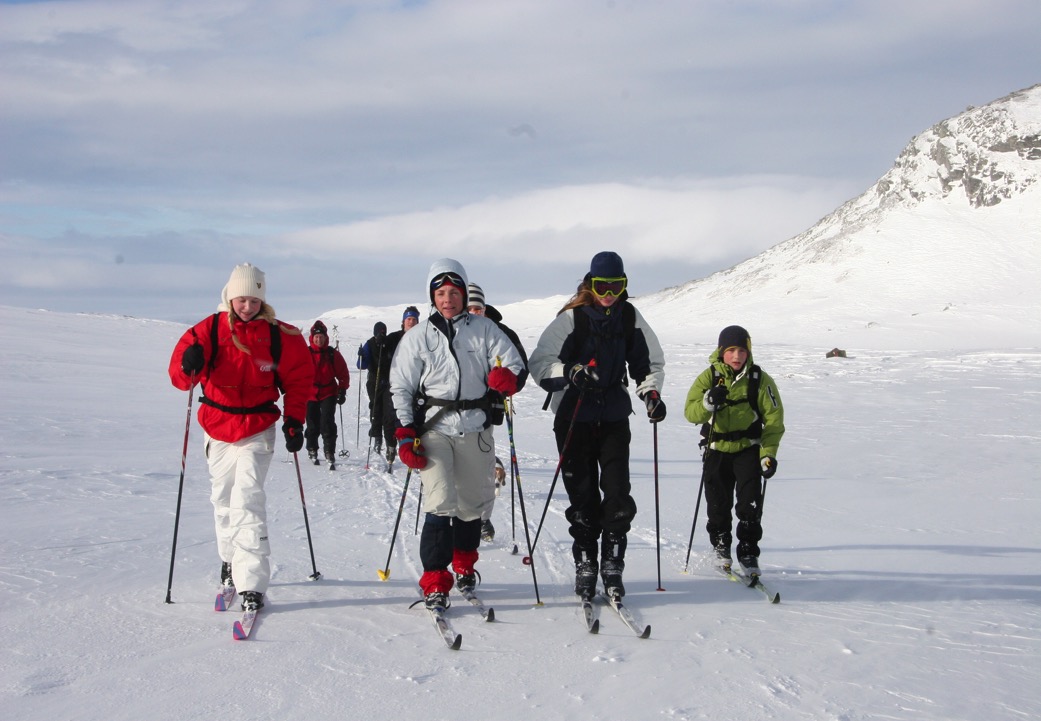 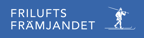 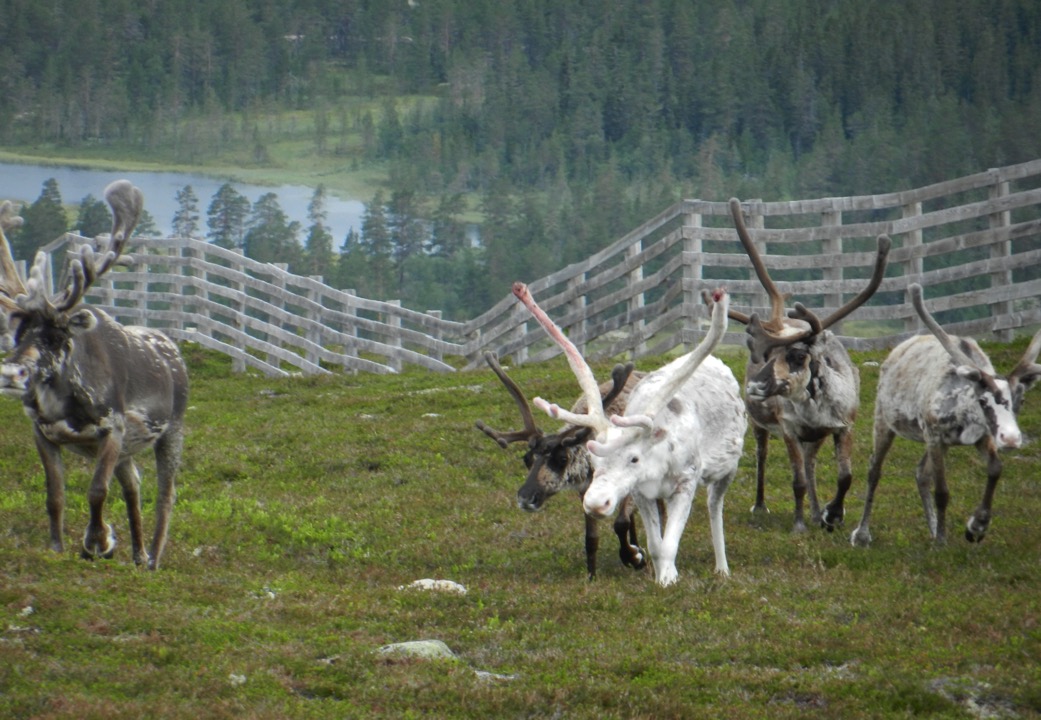 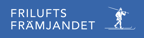 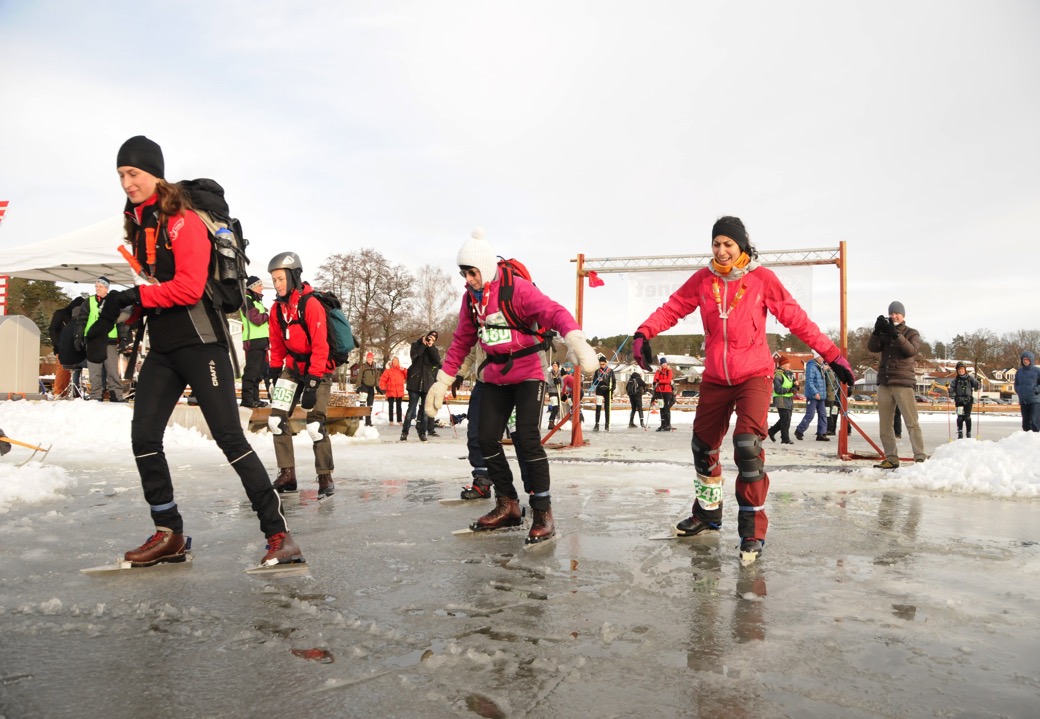 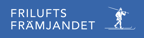 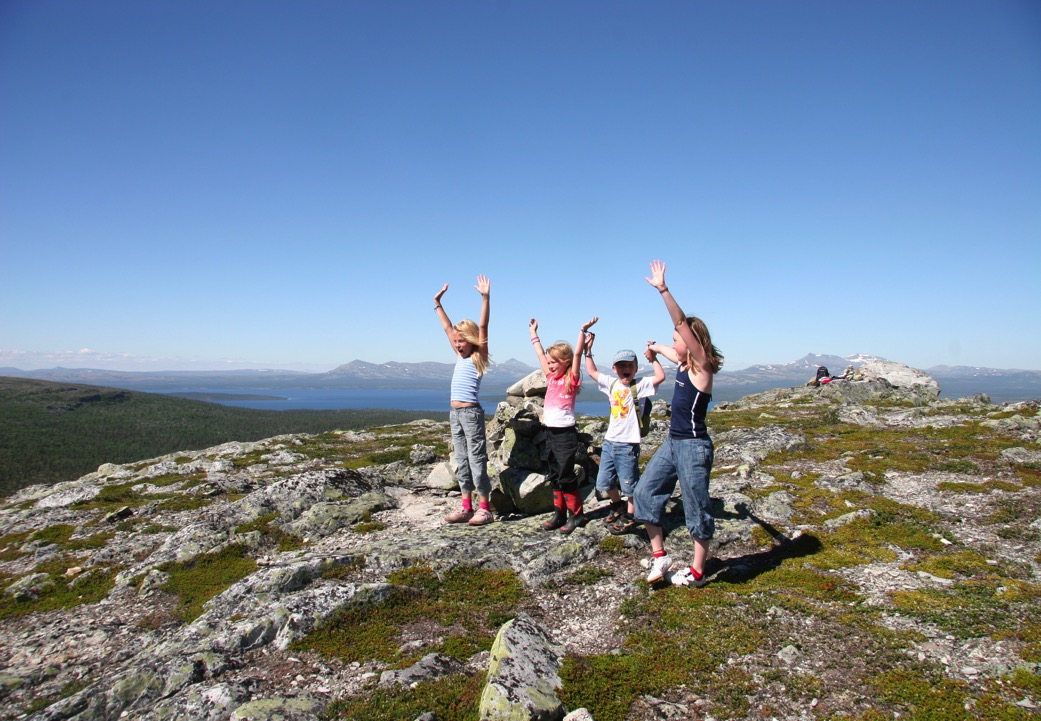 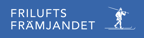 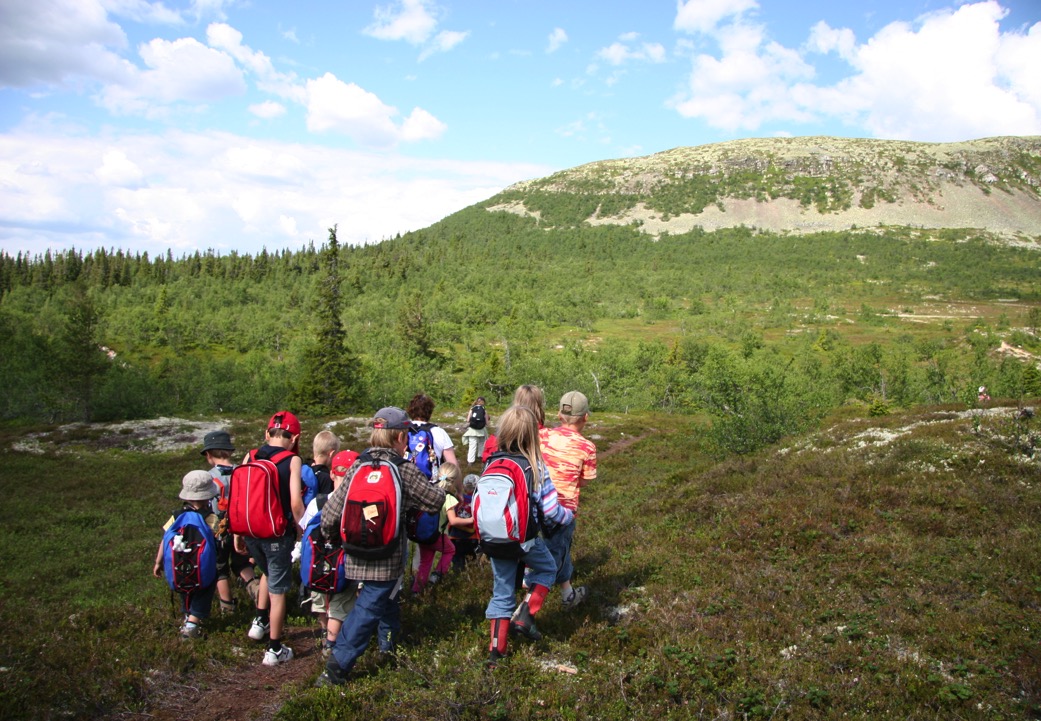 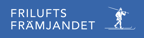 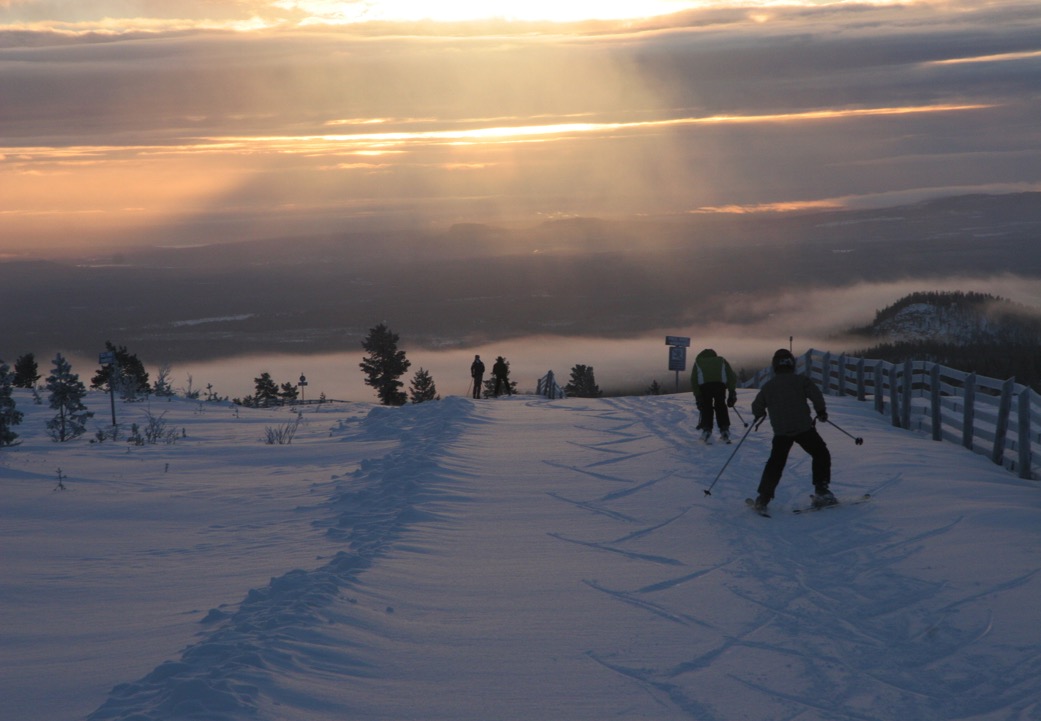 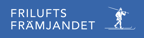 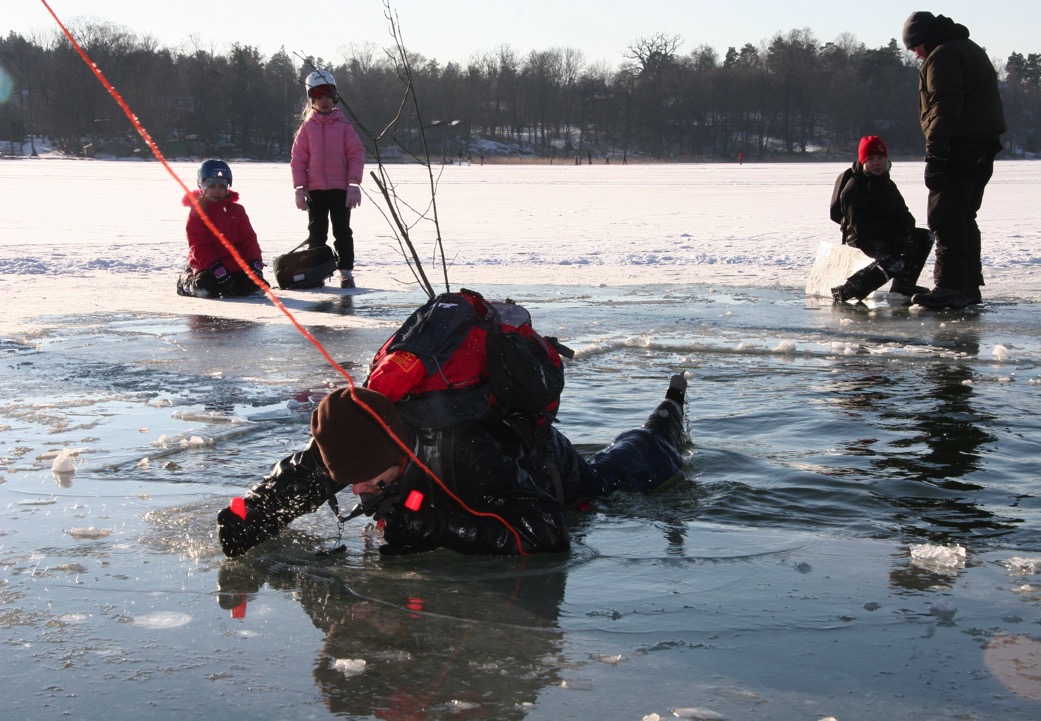 FÖR KUNSKAP
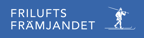 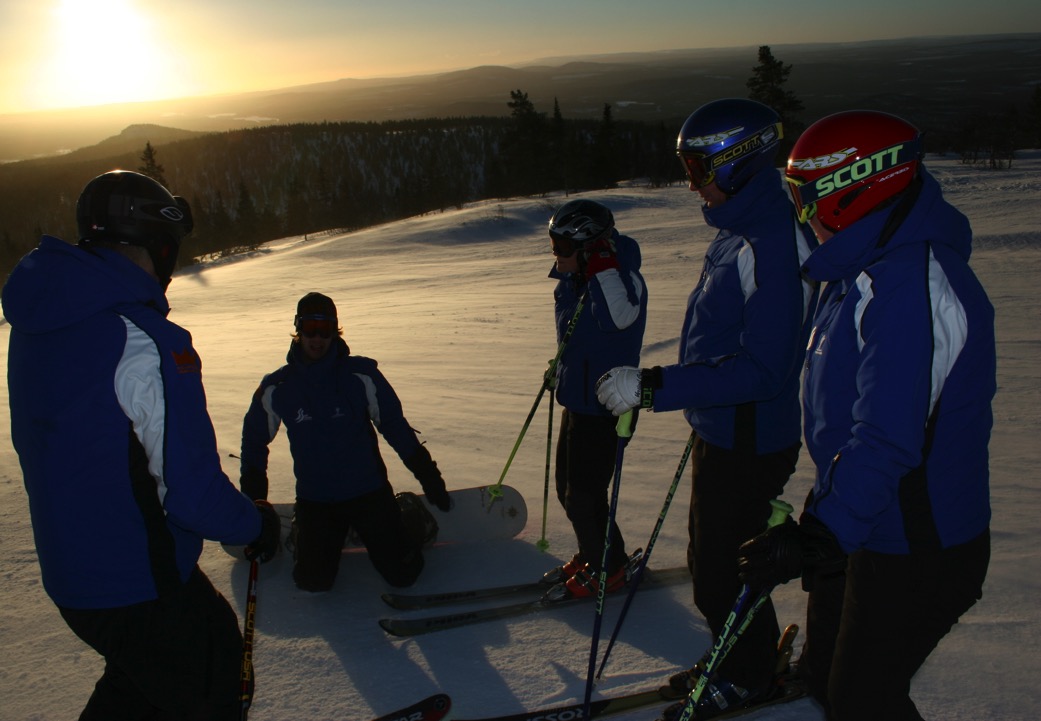 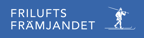 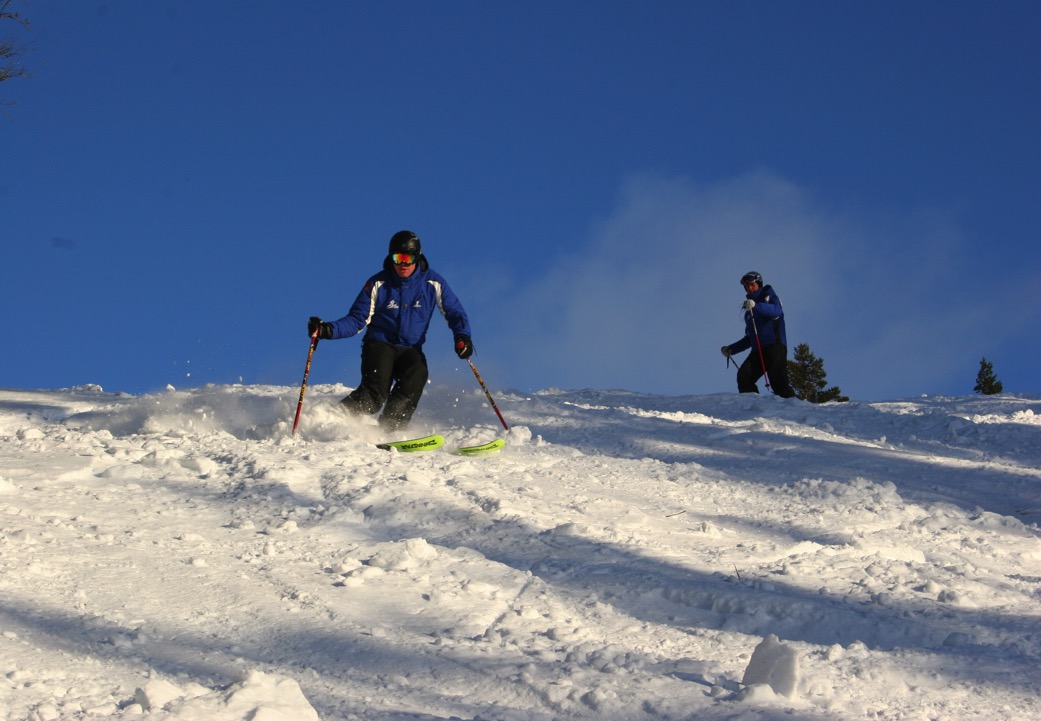 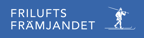 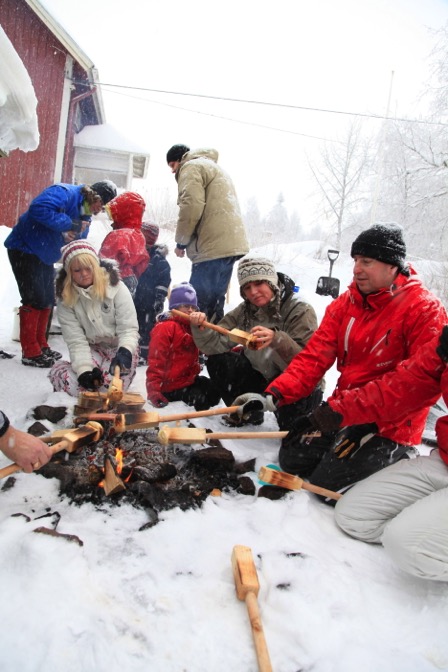 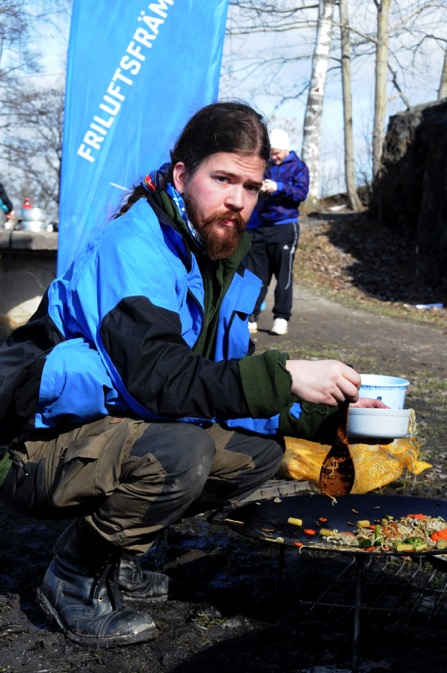 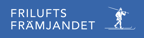 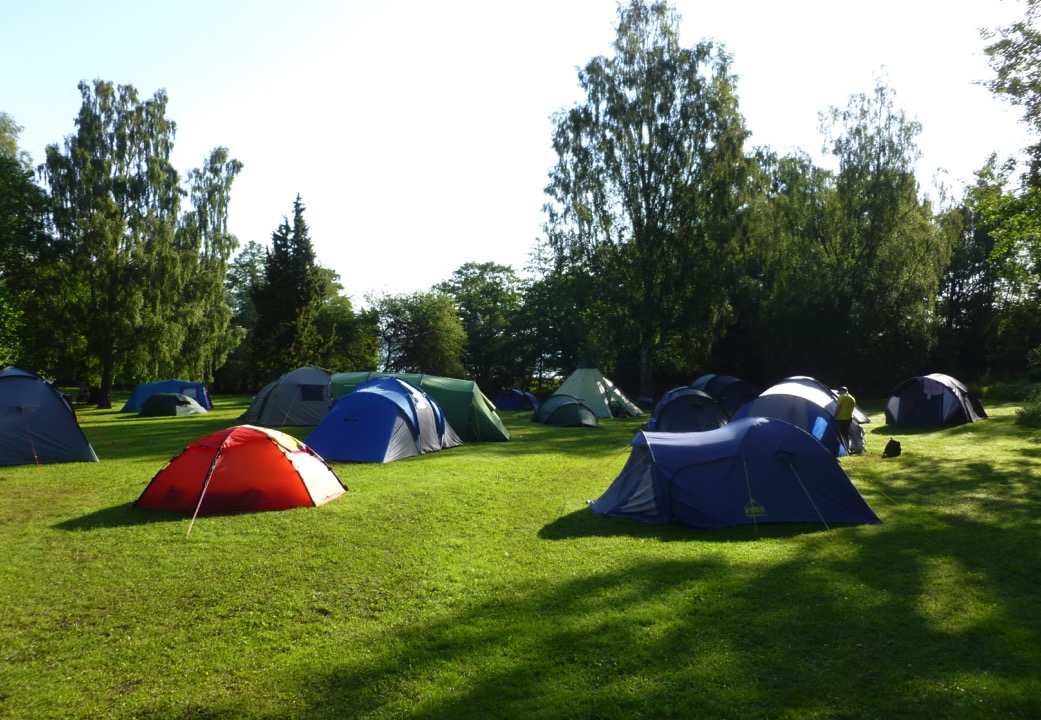 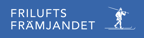 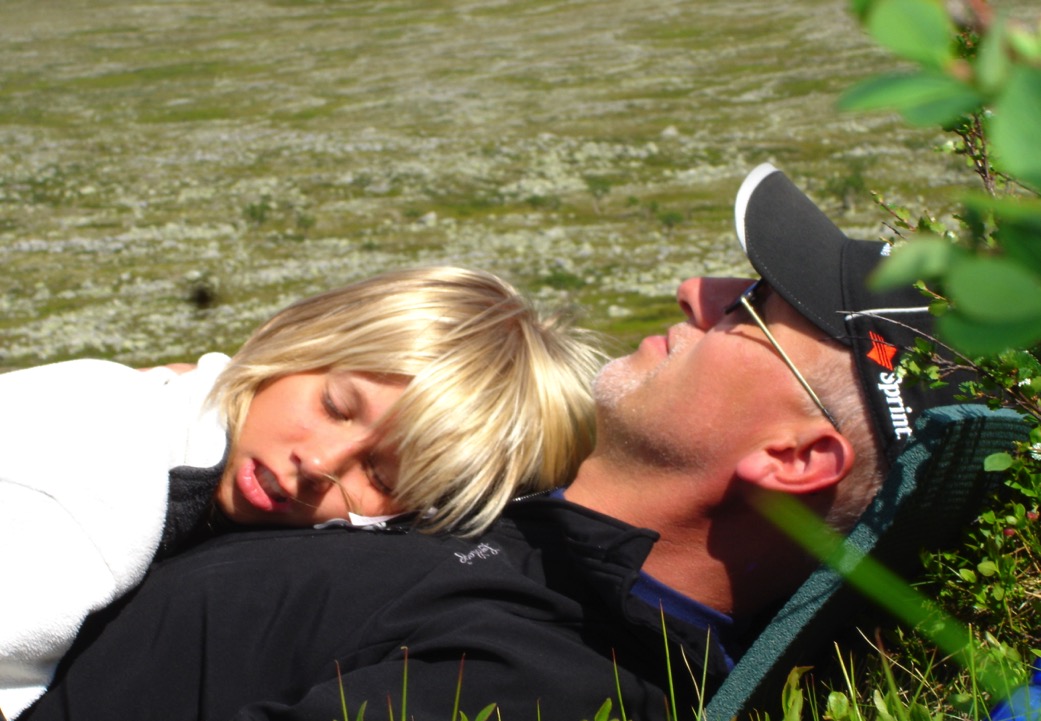 FÖR AVKOPPLING
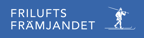 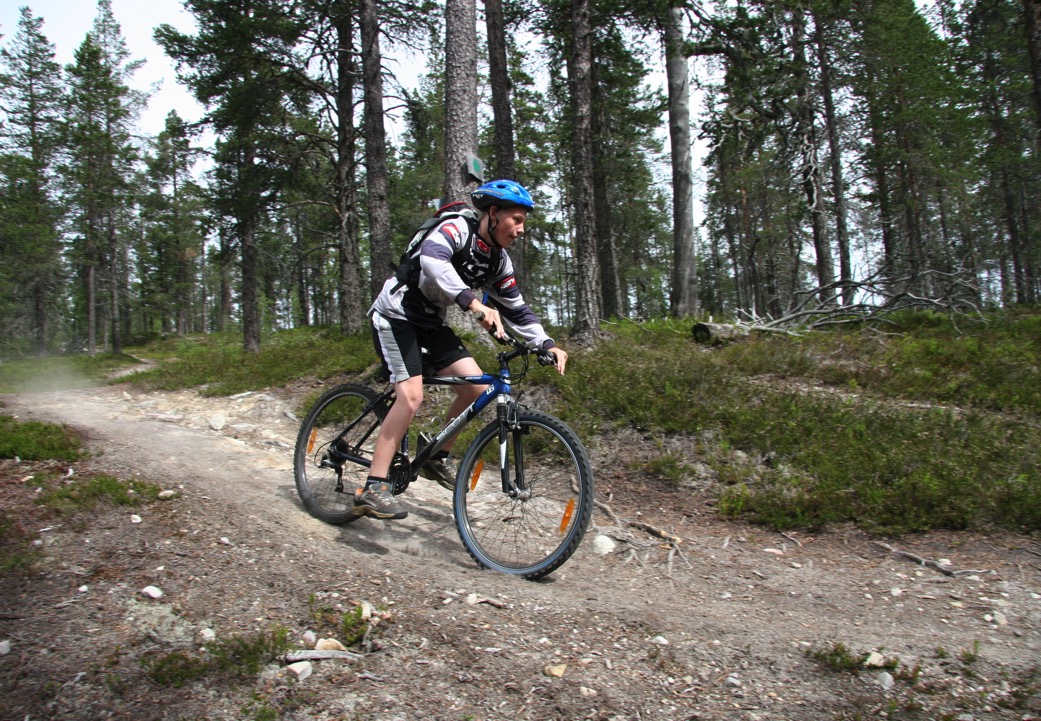 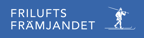 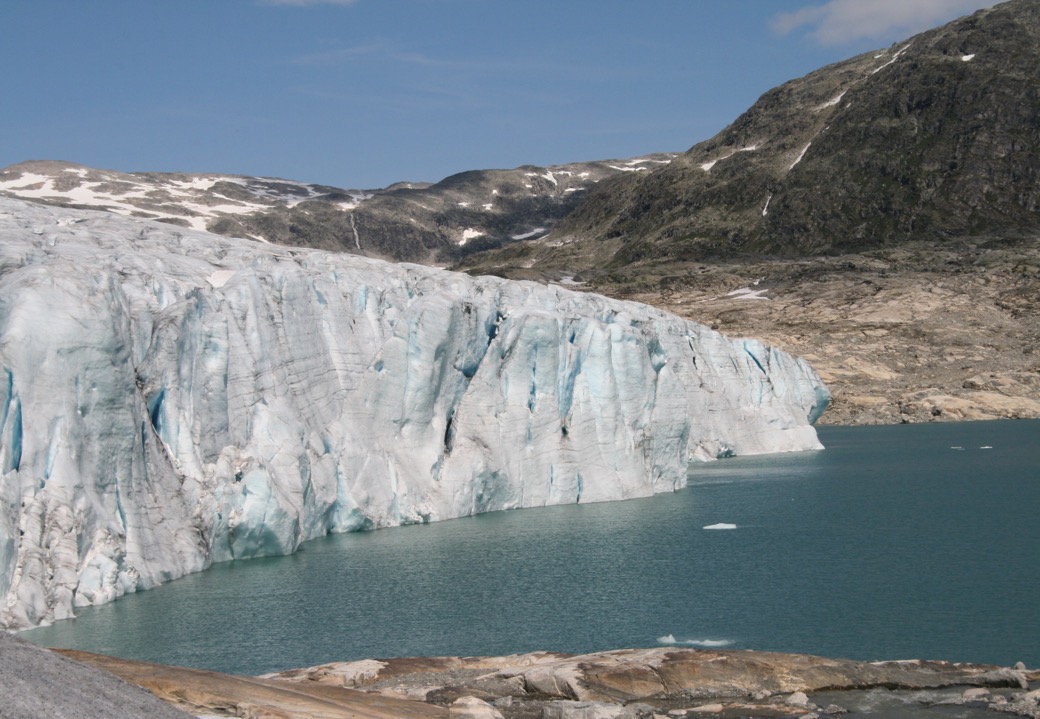 FÖR UPPTÄCKARE
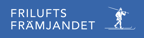 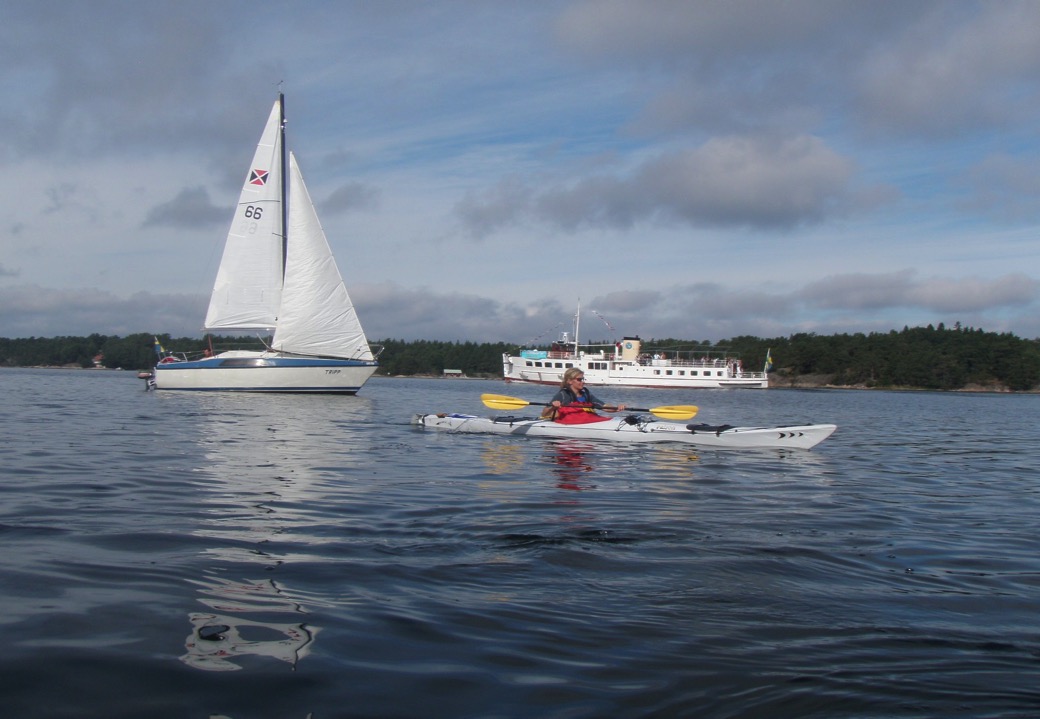 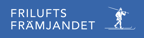 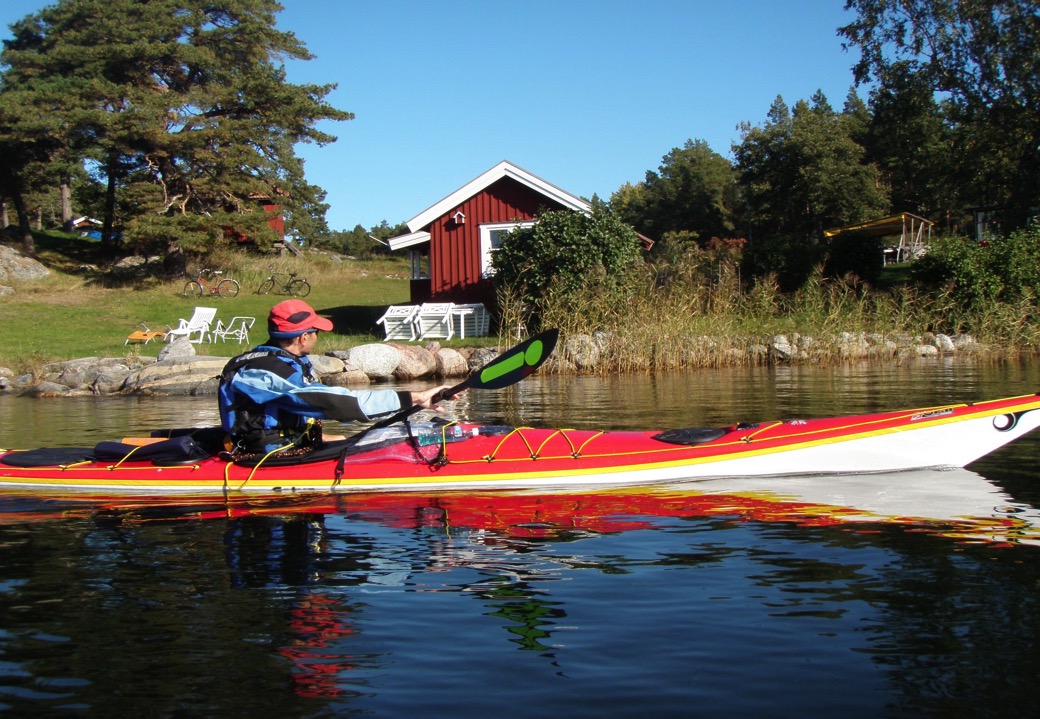 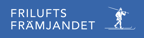 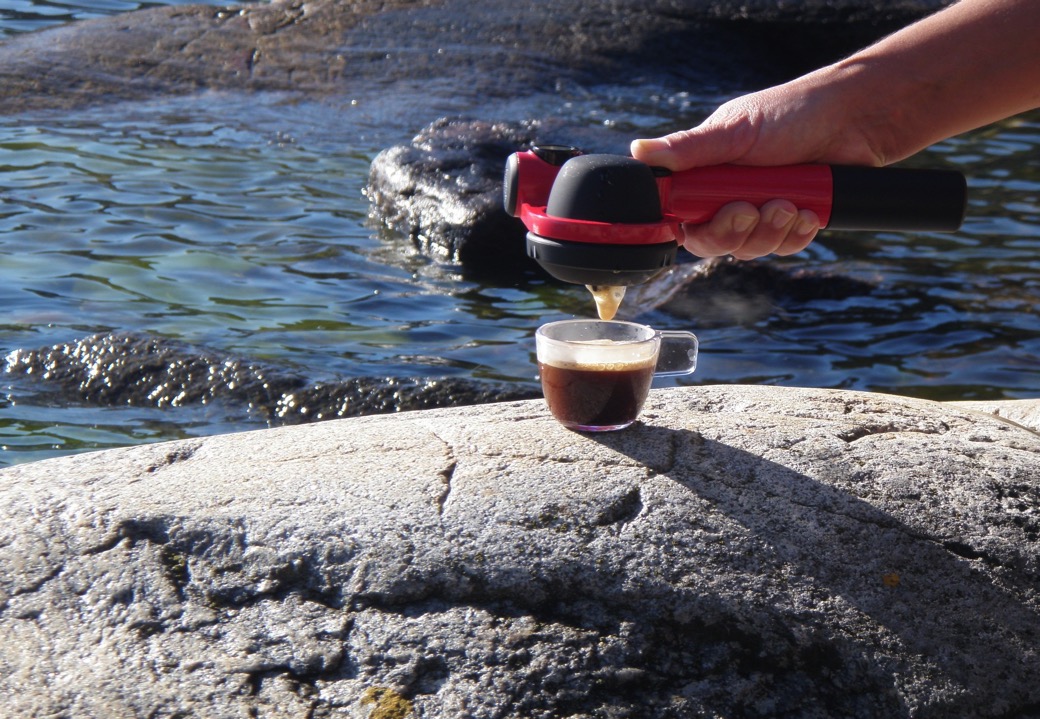 FÖR NJUTNING
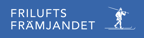 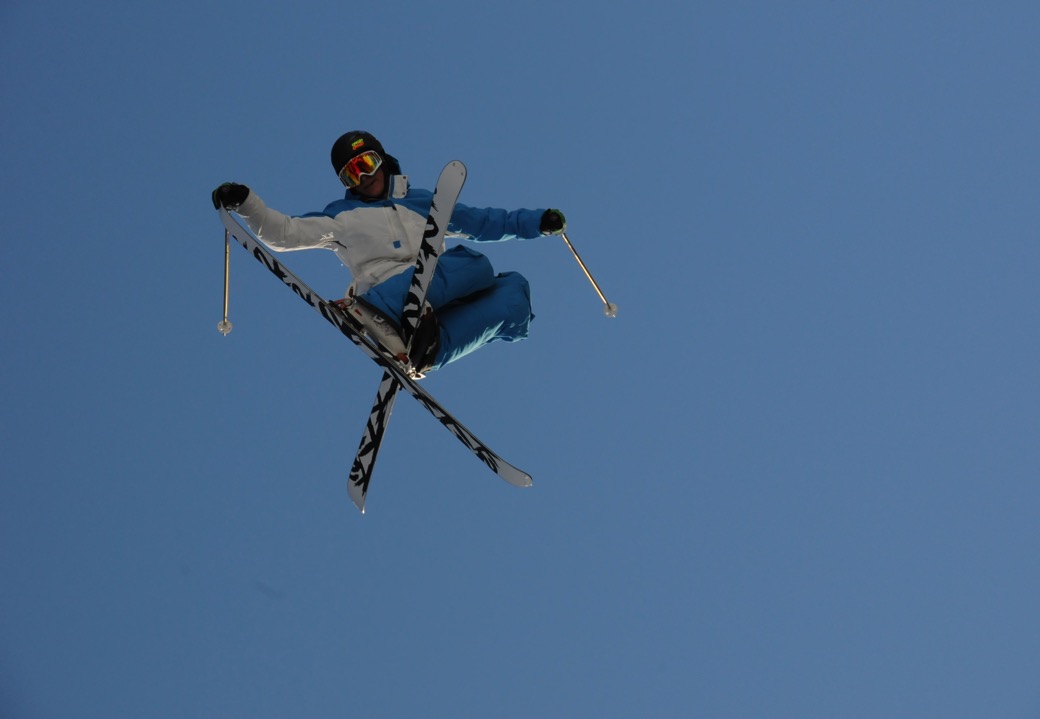 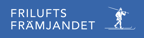 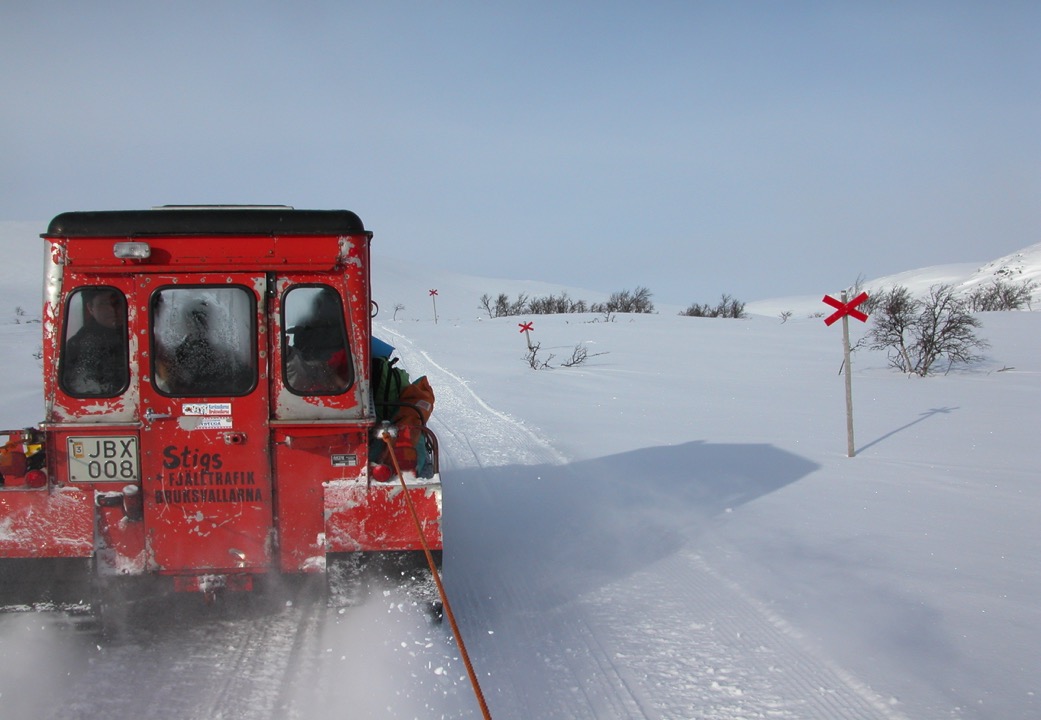 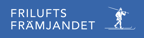 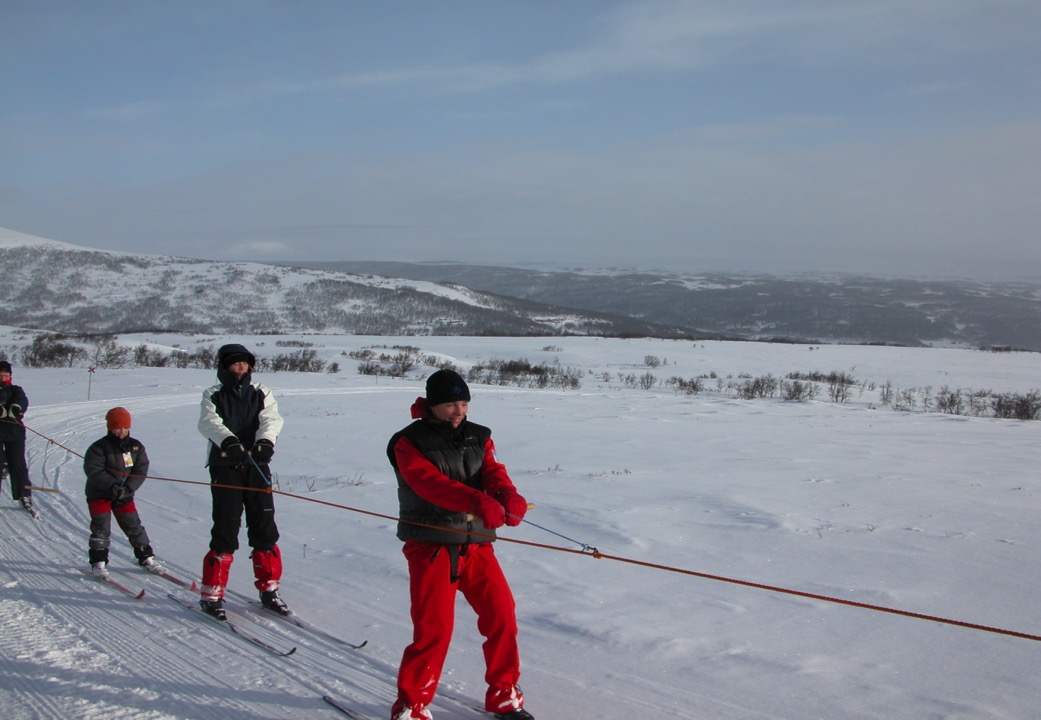 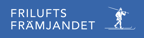 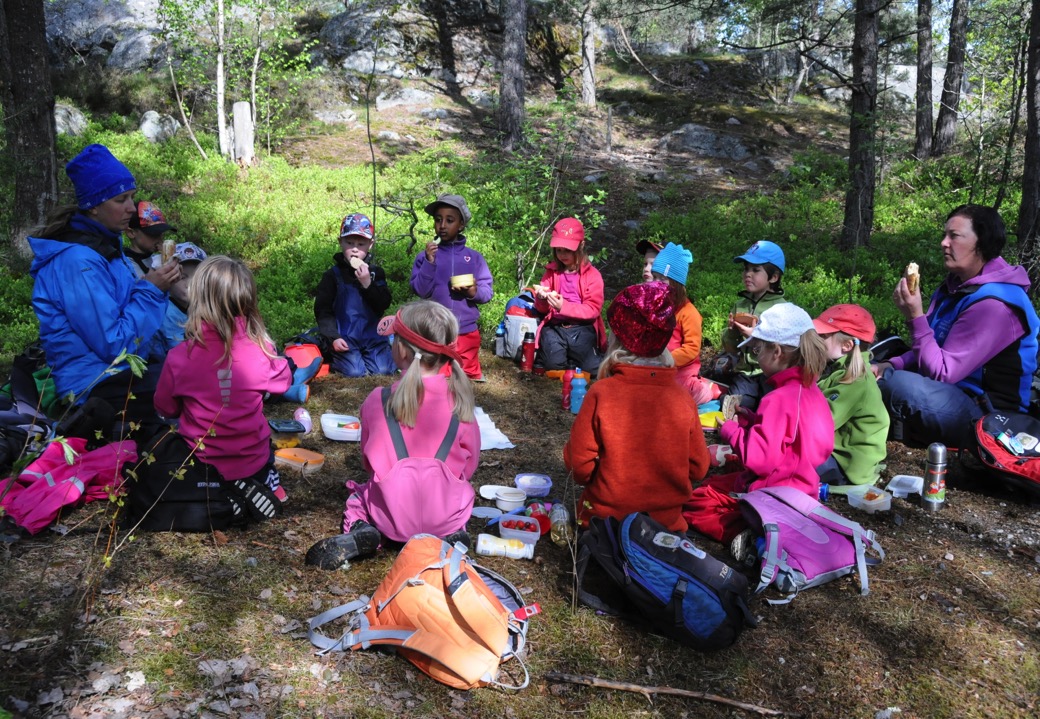 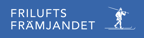 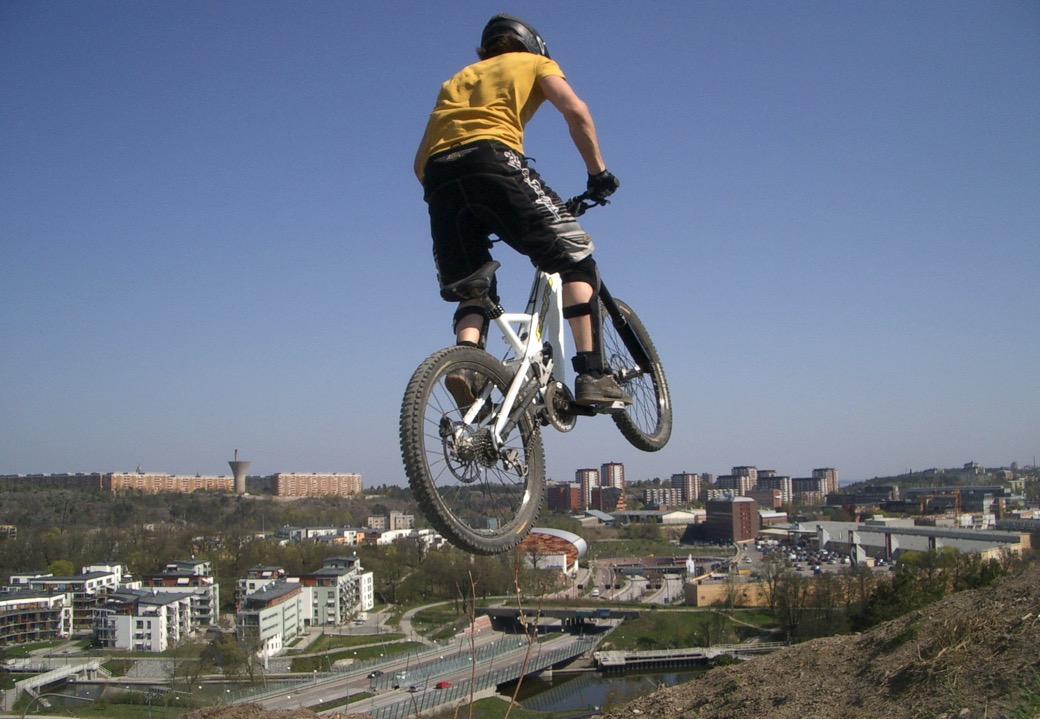 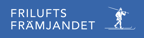 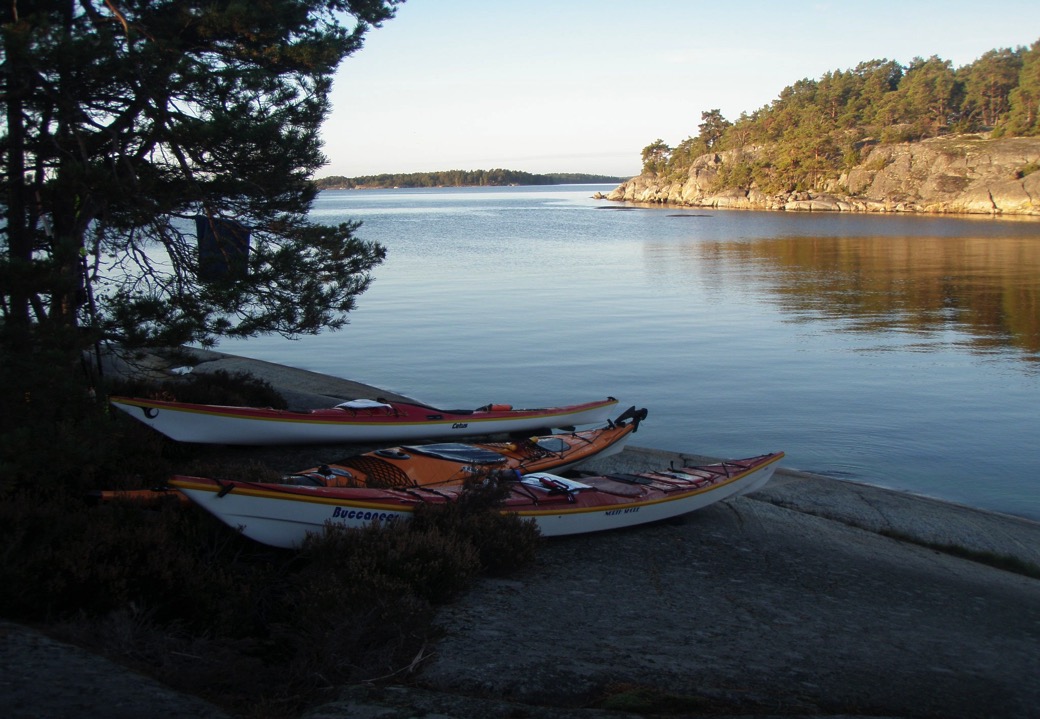 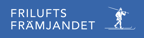 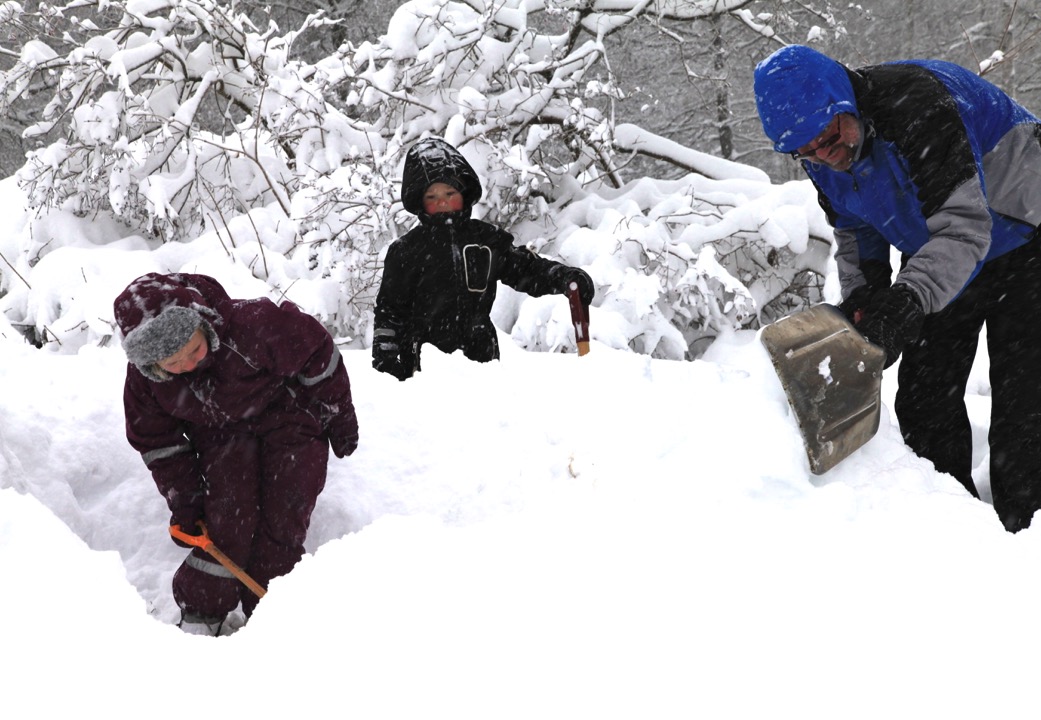 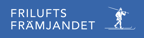 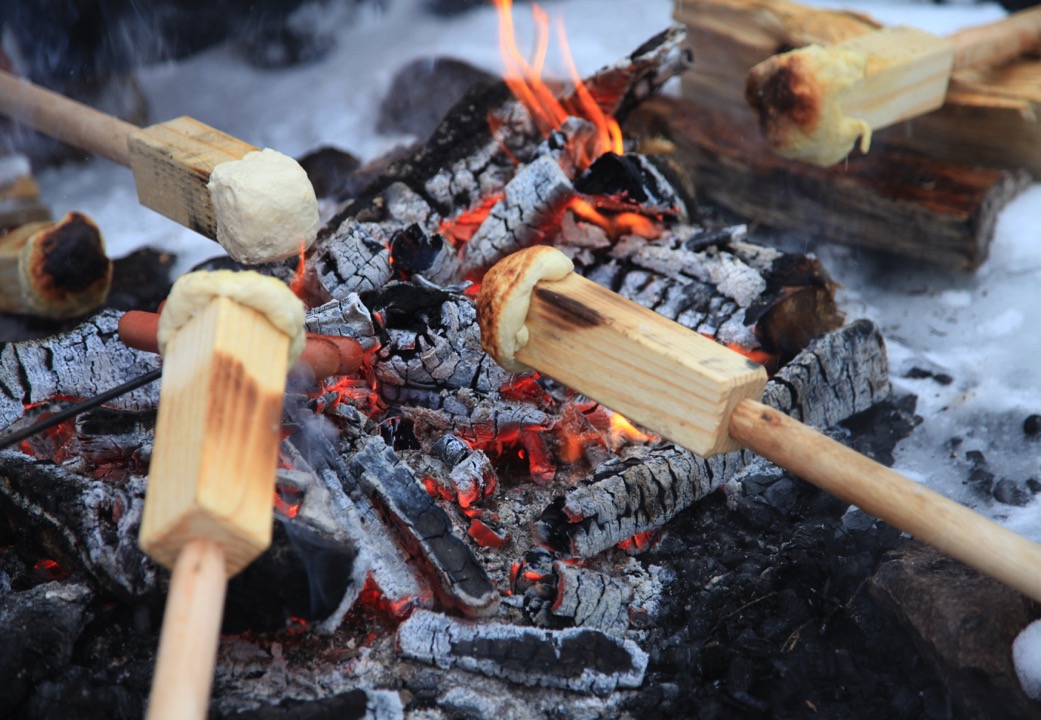 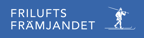 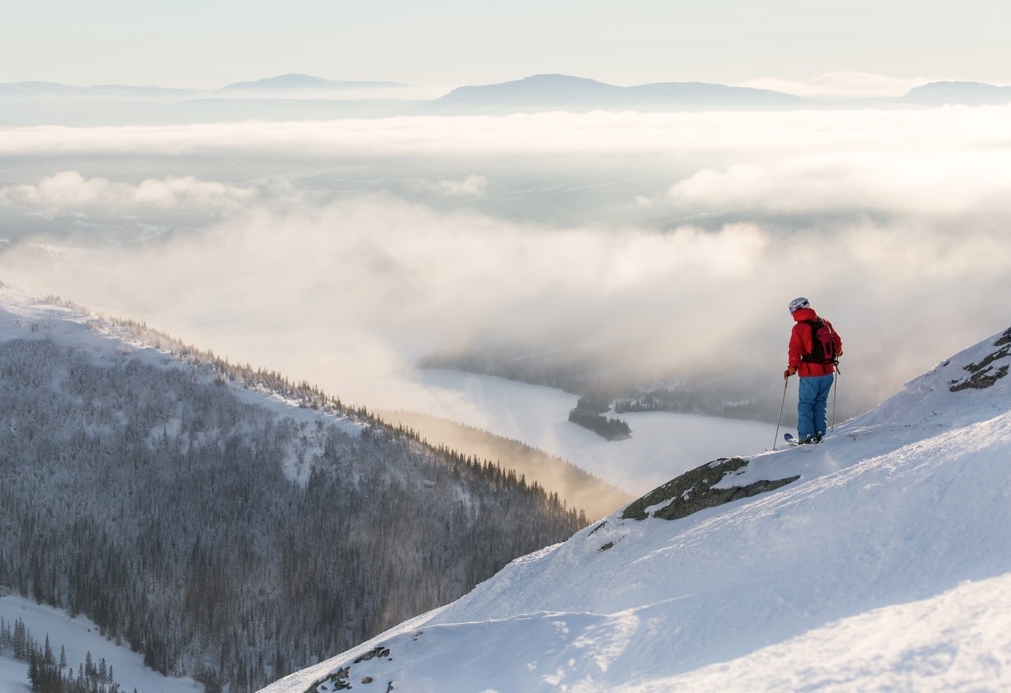 FRILUFTSFRÄMJANDETFÖR ALLA
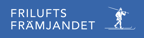 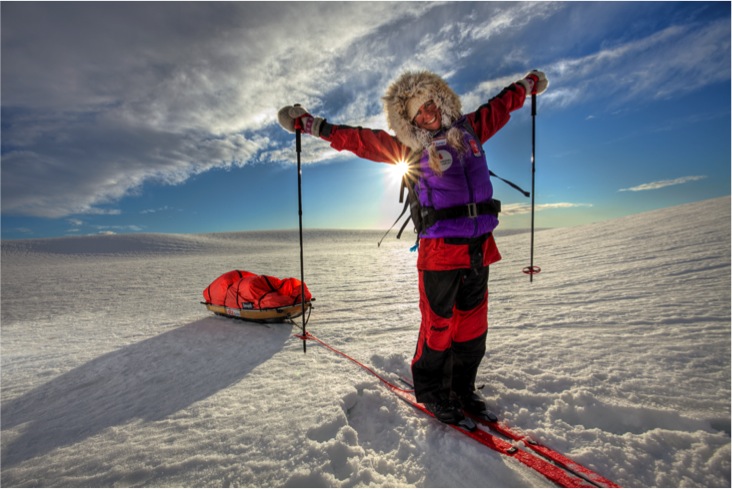 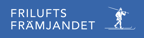